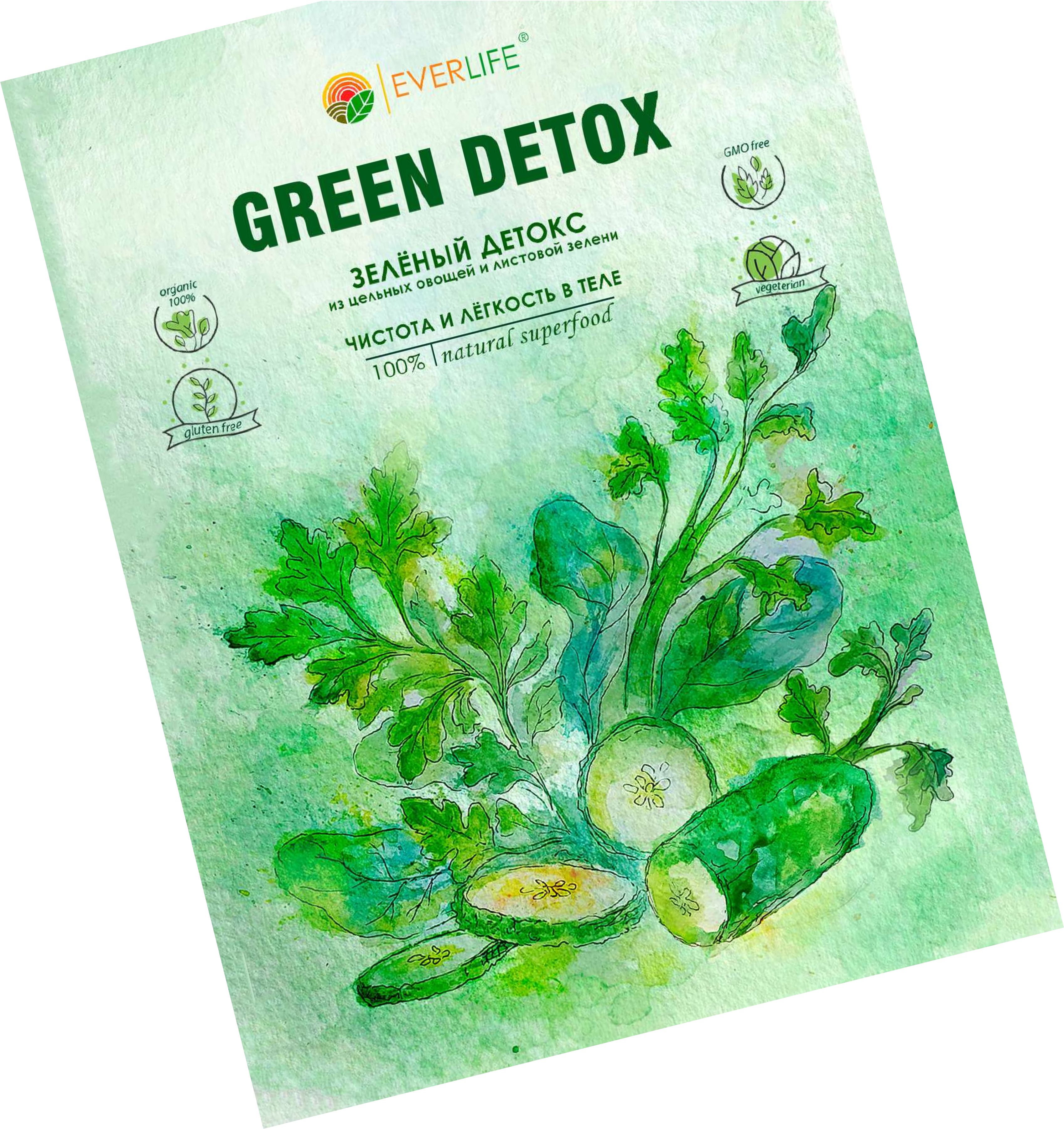 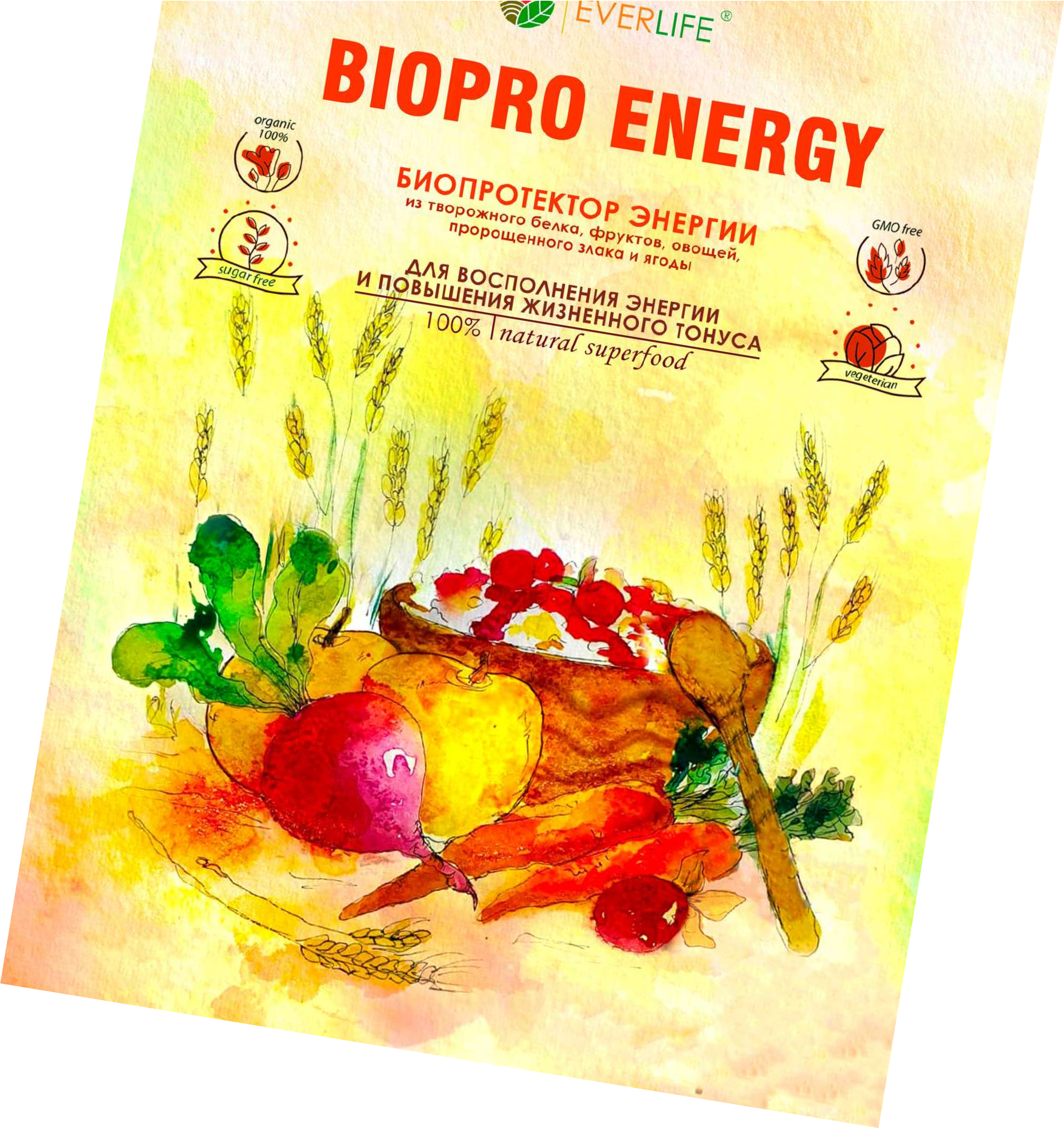 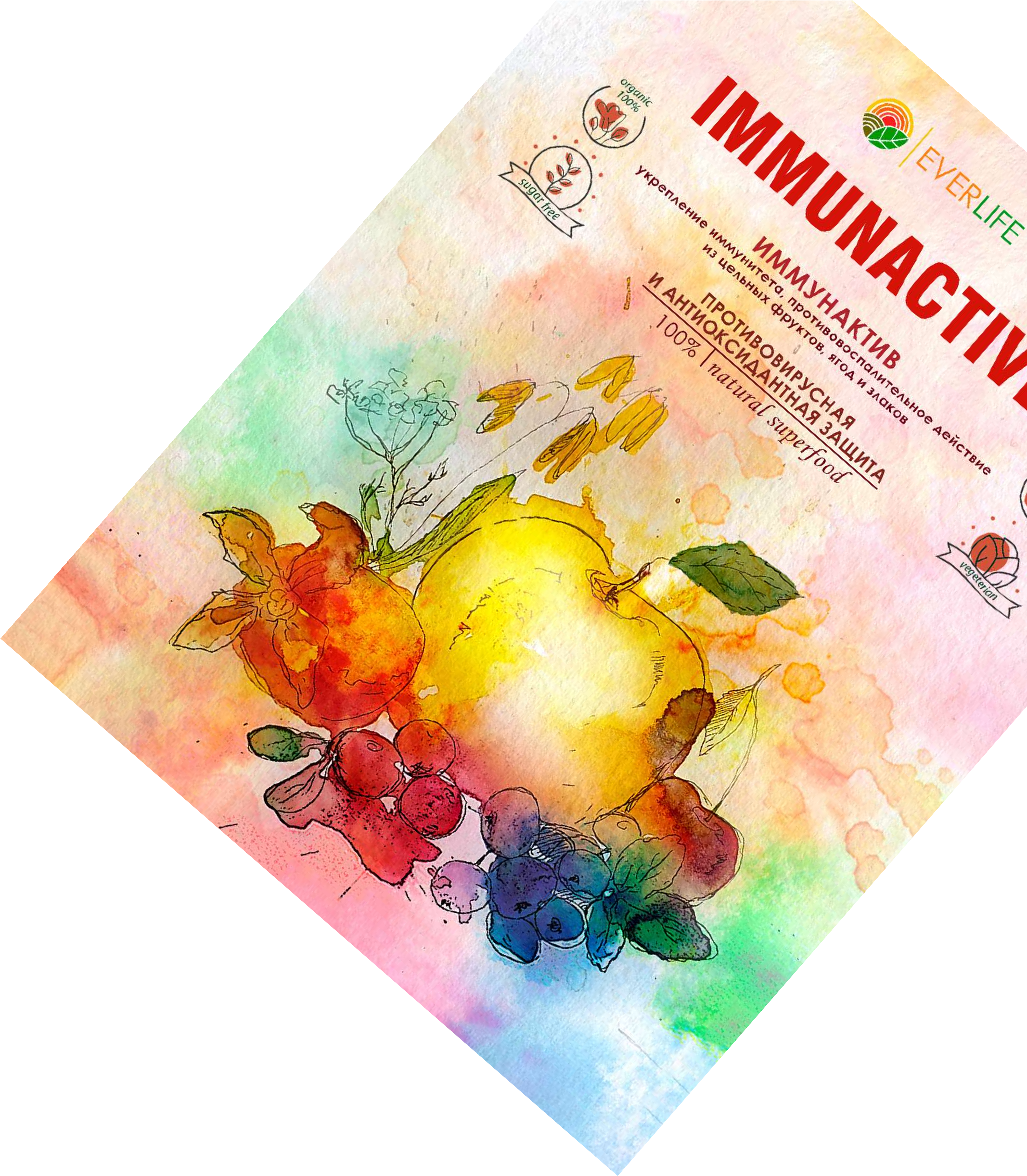 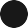 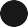 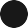 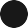 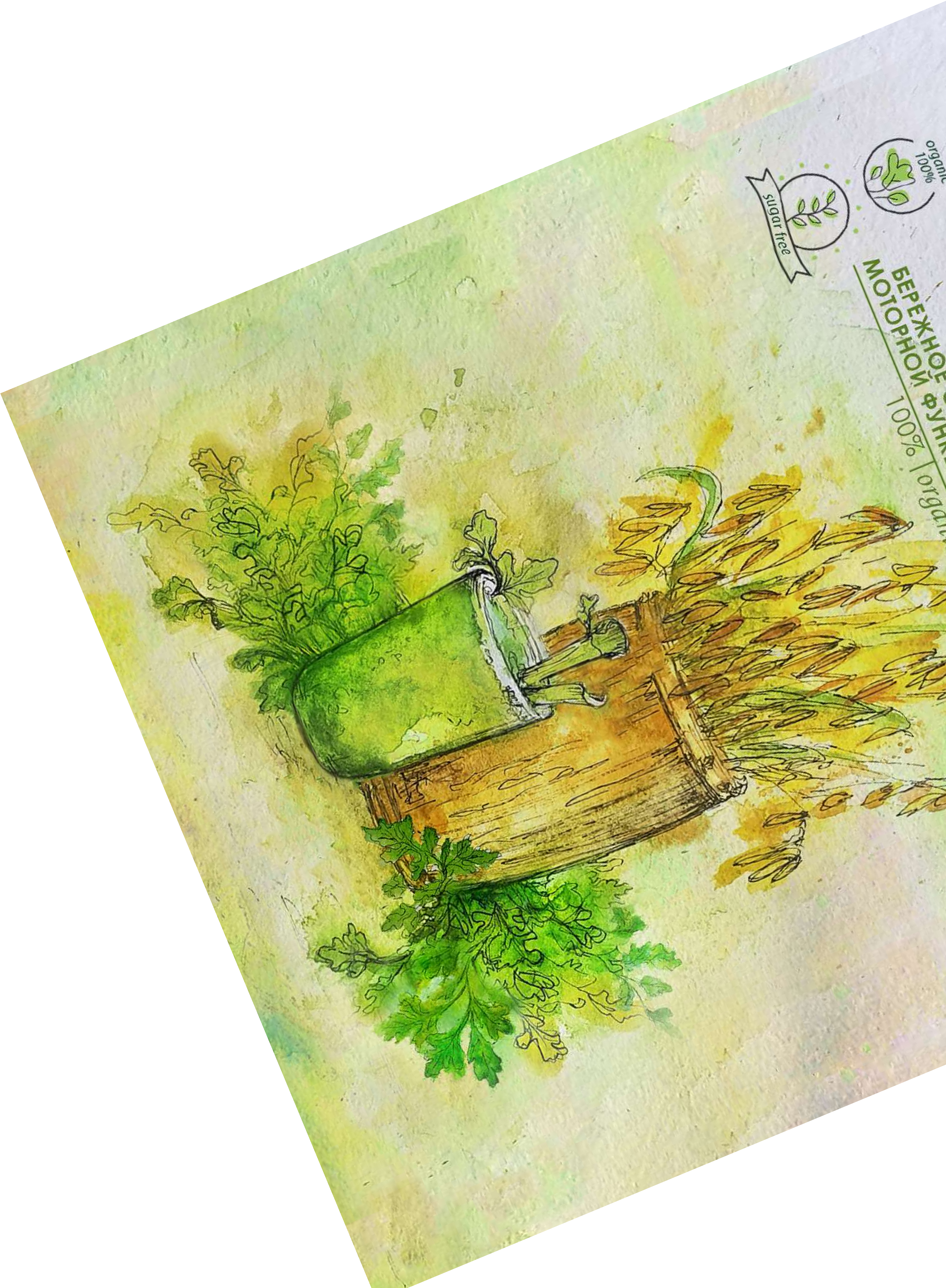 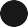 представляют
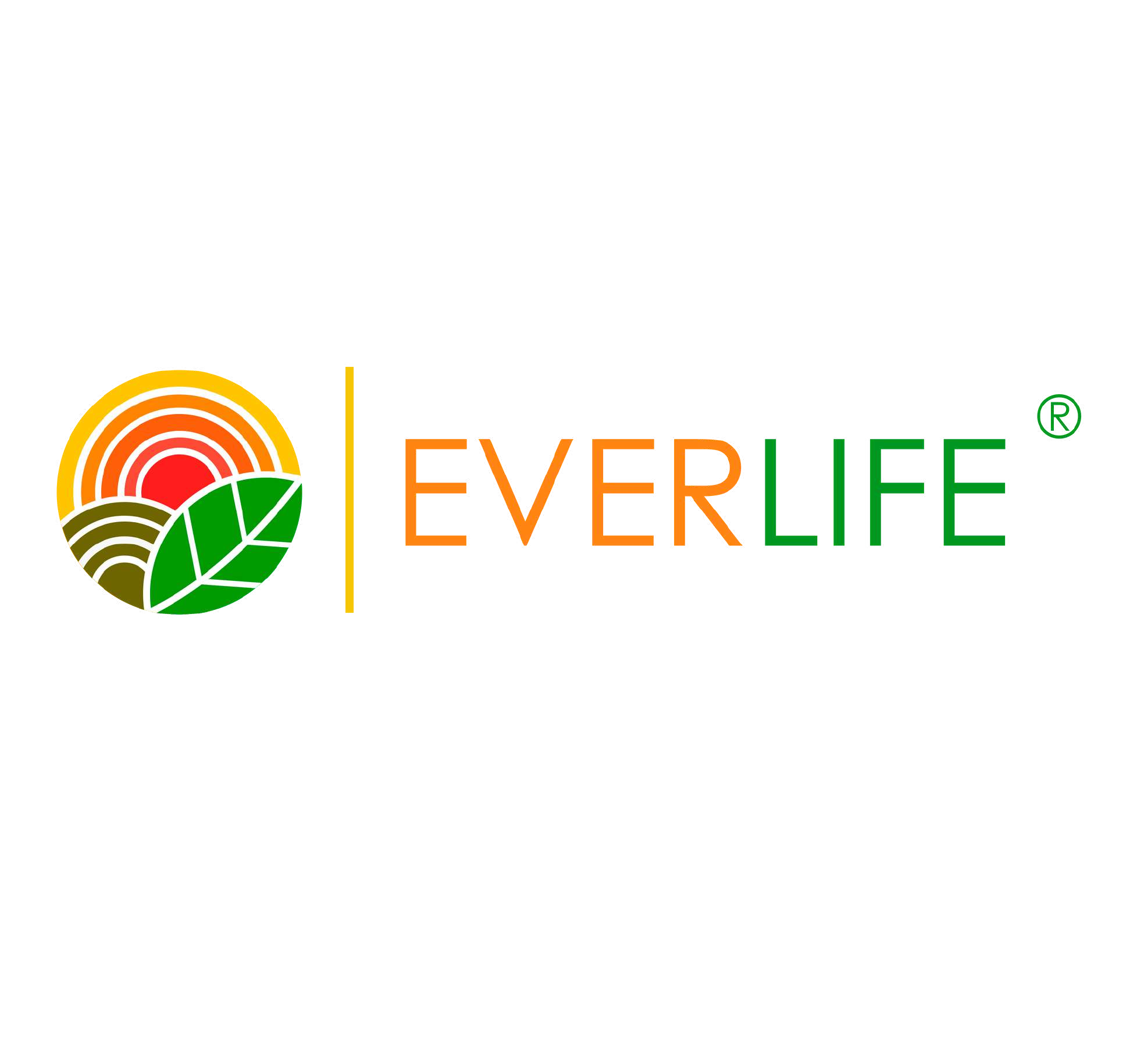 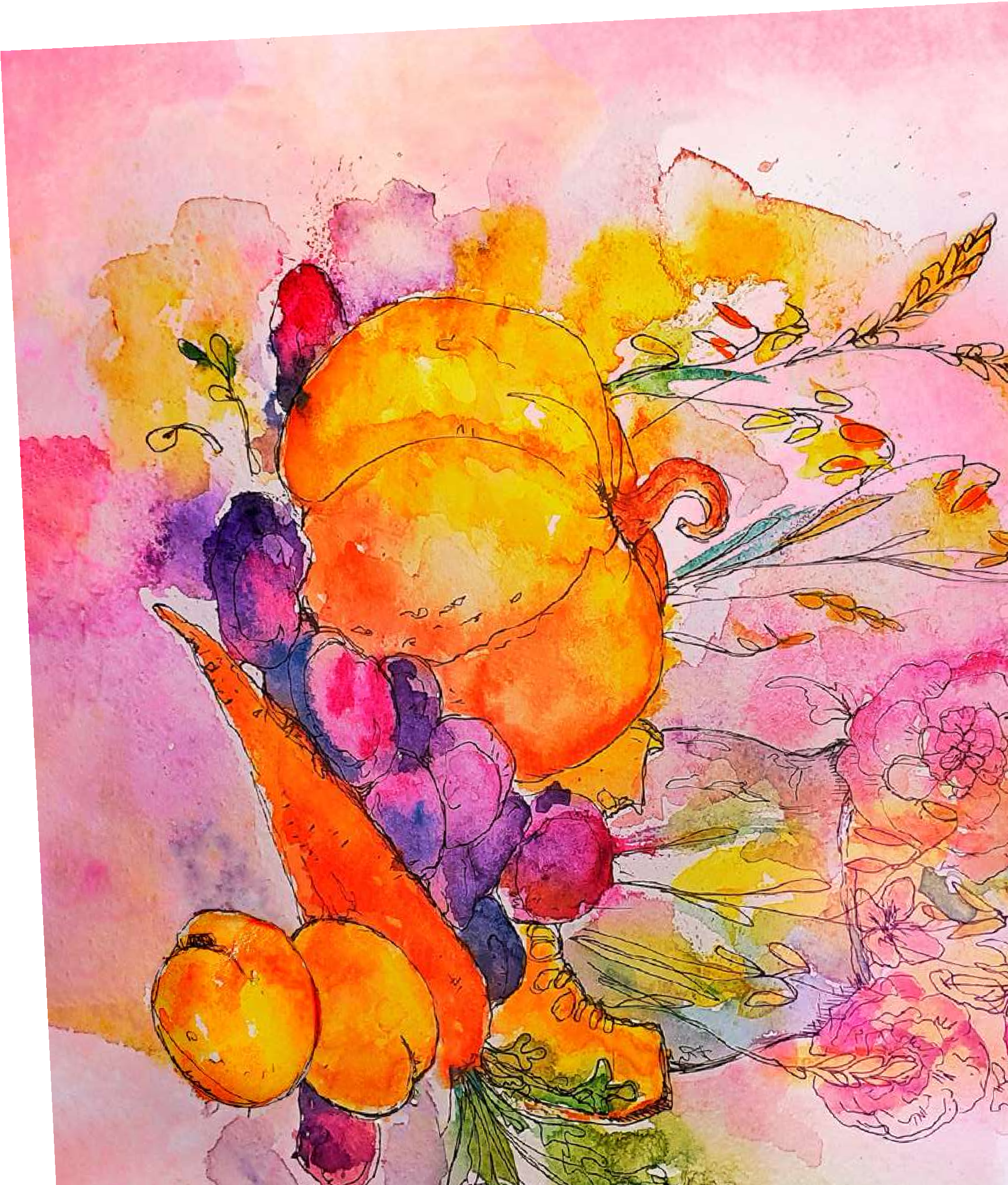 БИОКОРЕКТОРЫ  ПИТАНИЯ
100% НАТУРАЛЬНЫЕ ПРОДУКТЫ  ПИТАНИЯ НОВОГО ФОРМАТА

01
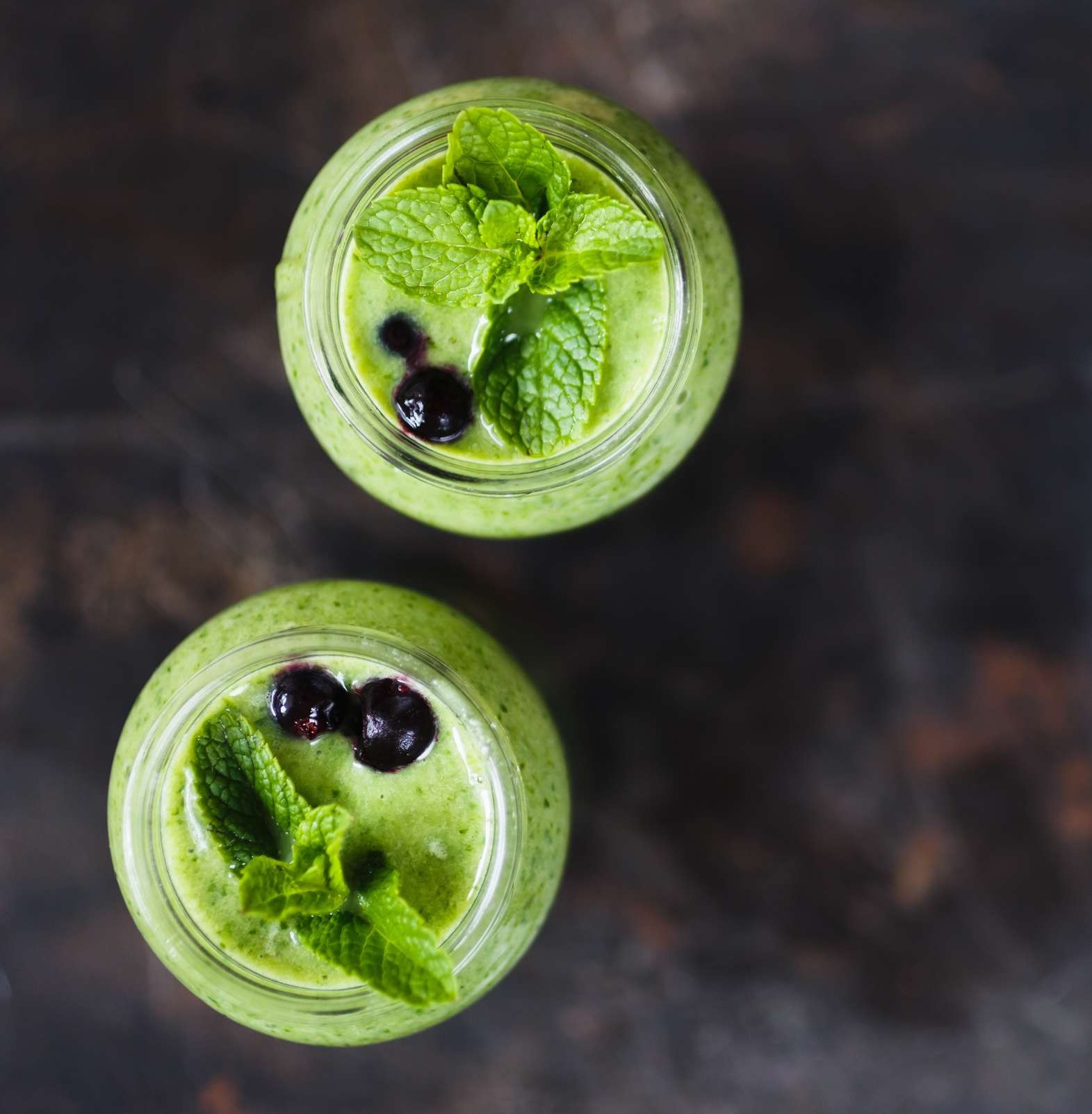 02
Концентрированные  витаминно-  минеральные	смеси
для	приготовления  коктейлей и смузи
ИЗ ЯГОД, ОВОЩЕЙ, ФРУКТОВ,  ЗЛАКОВ, ЛИСТОВОЙ ЗЕЛЕНИ,  ОРЕХОВ,ТВОРОЖНОГО БЕЛКА.
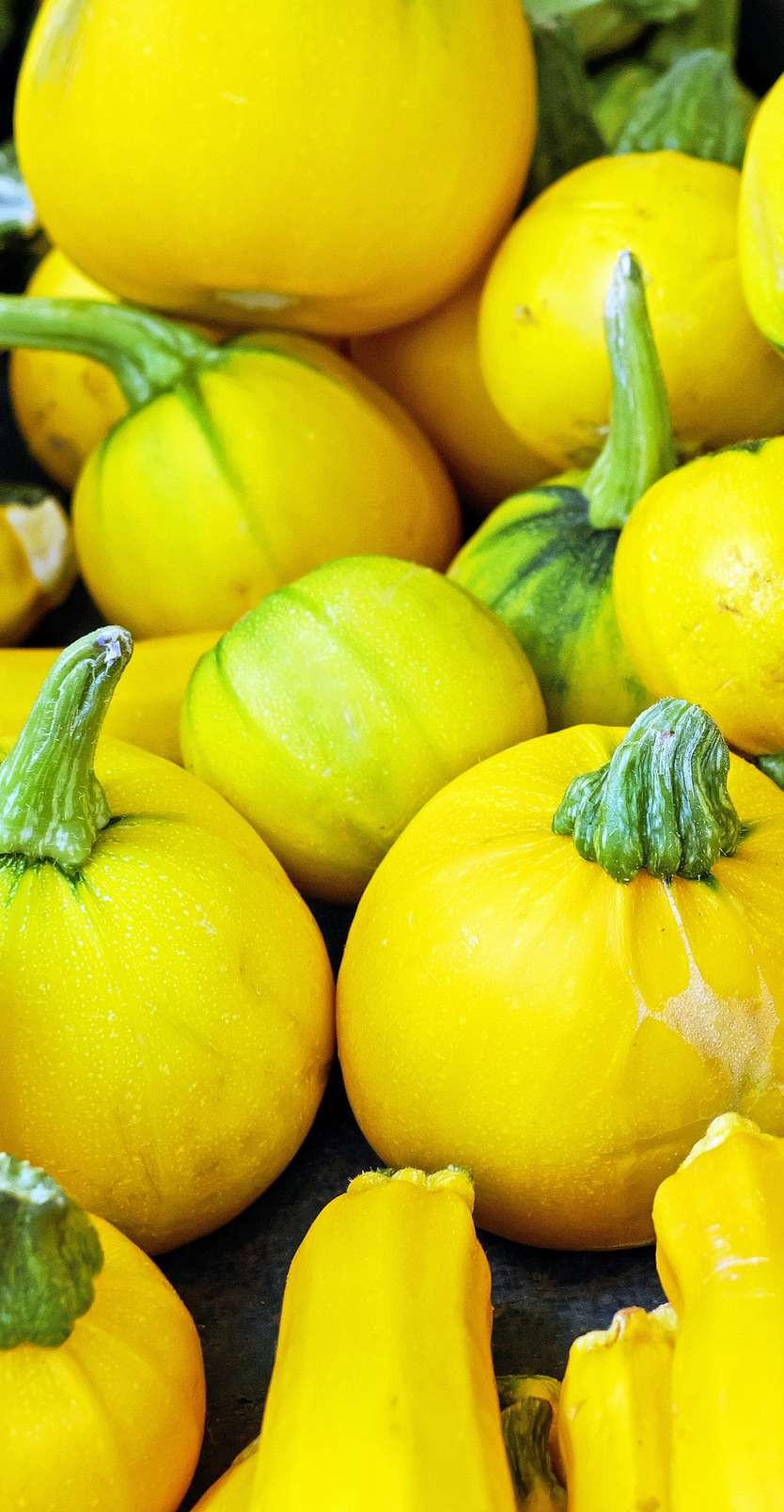 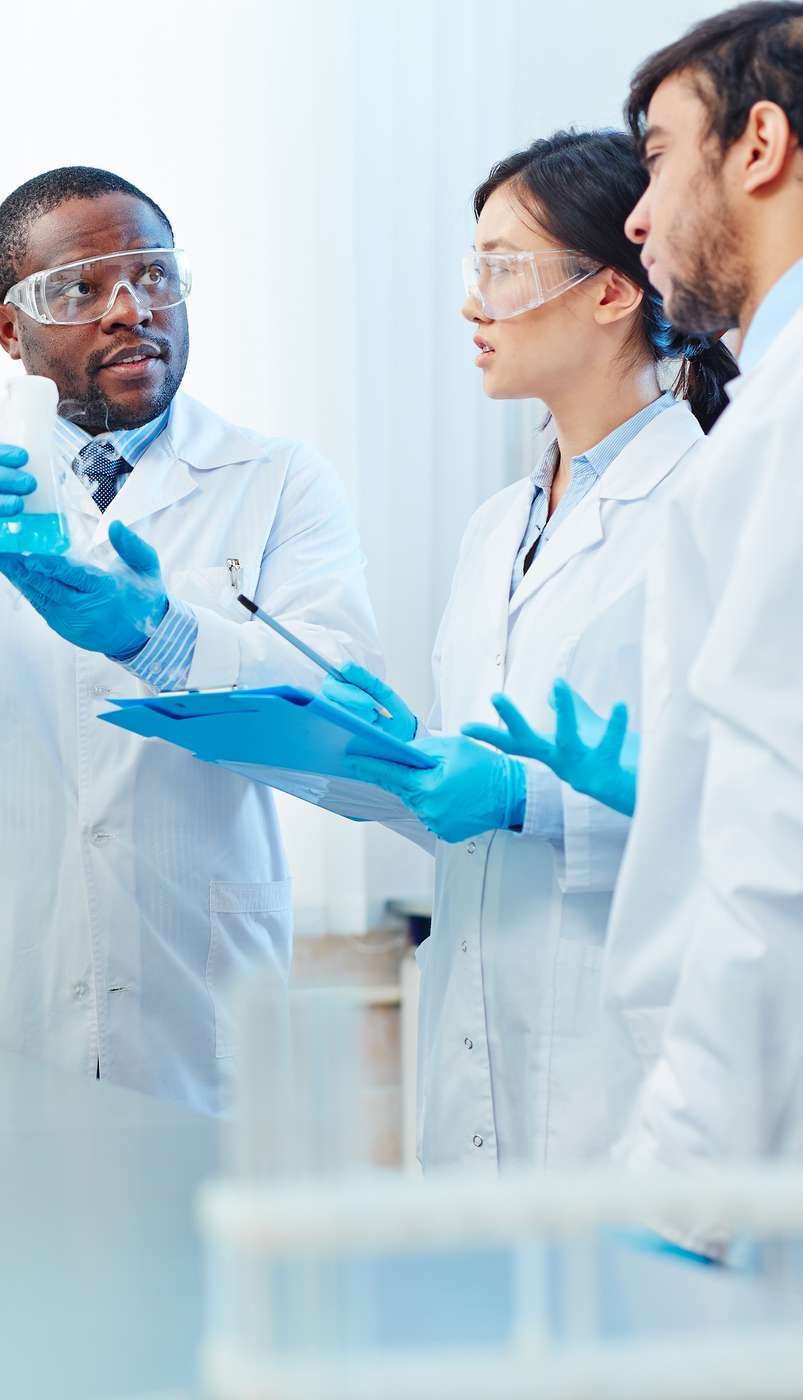 03
ИННОВАЦИЯ В  ПИТАНИИ
КОСМИЧЕСКАЯ ТЕХНОЛОГИЯ  ПРИГОТОВЛЕНИЯ БИОКОРРЕКТОРОВ  21 ПАТЕНТ
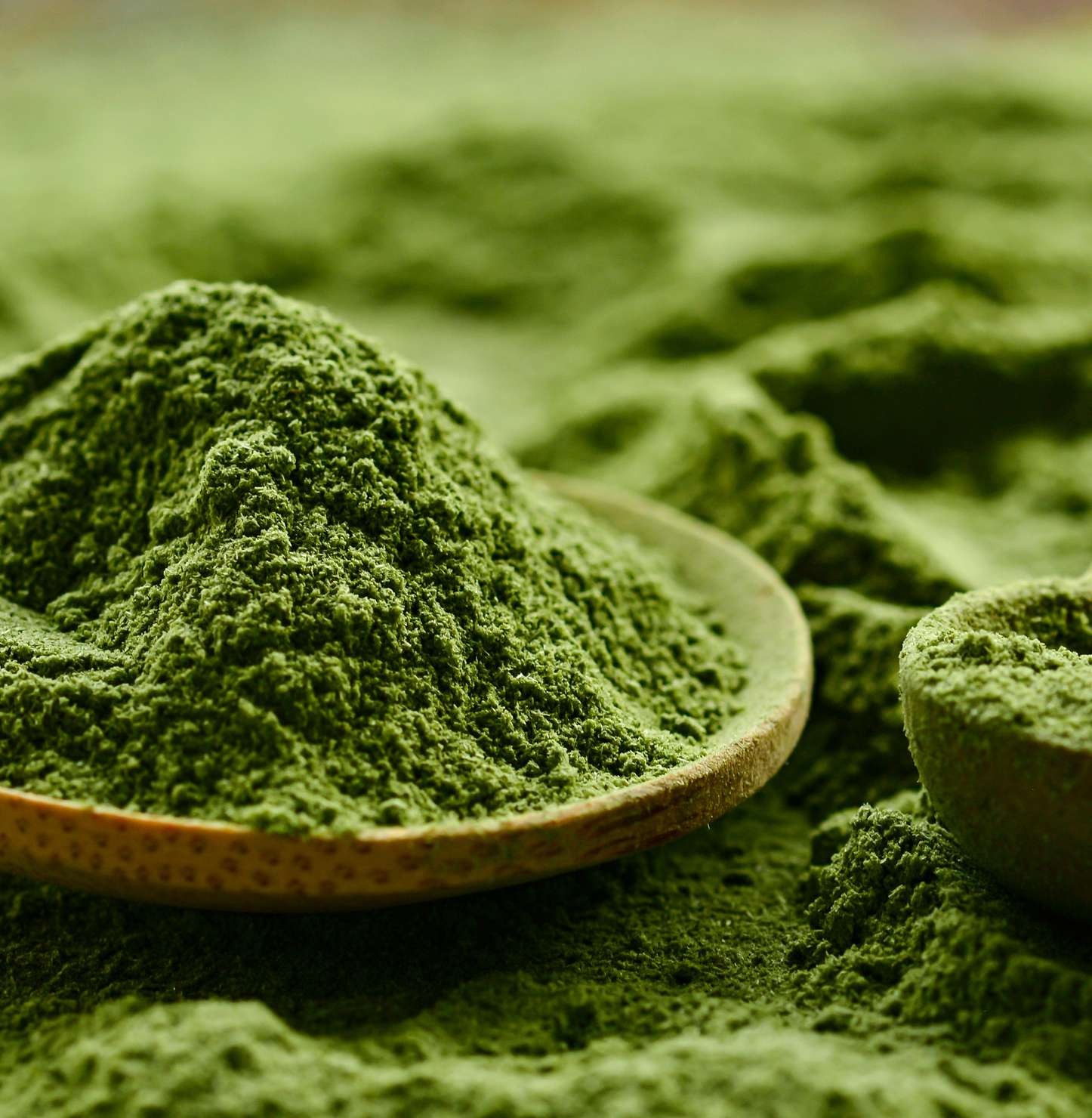 04
Ультратонкое  измельчение  растительного сырья  при шоковой  заморозке - 196С°
БИОДОСТУПНОСТЬ  ВИТАМИНОВ И МИНЕРАЛОВ  УВЛИЧЕНА В 100 РАЗ
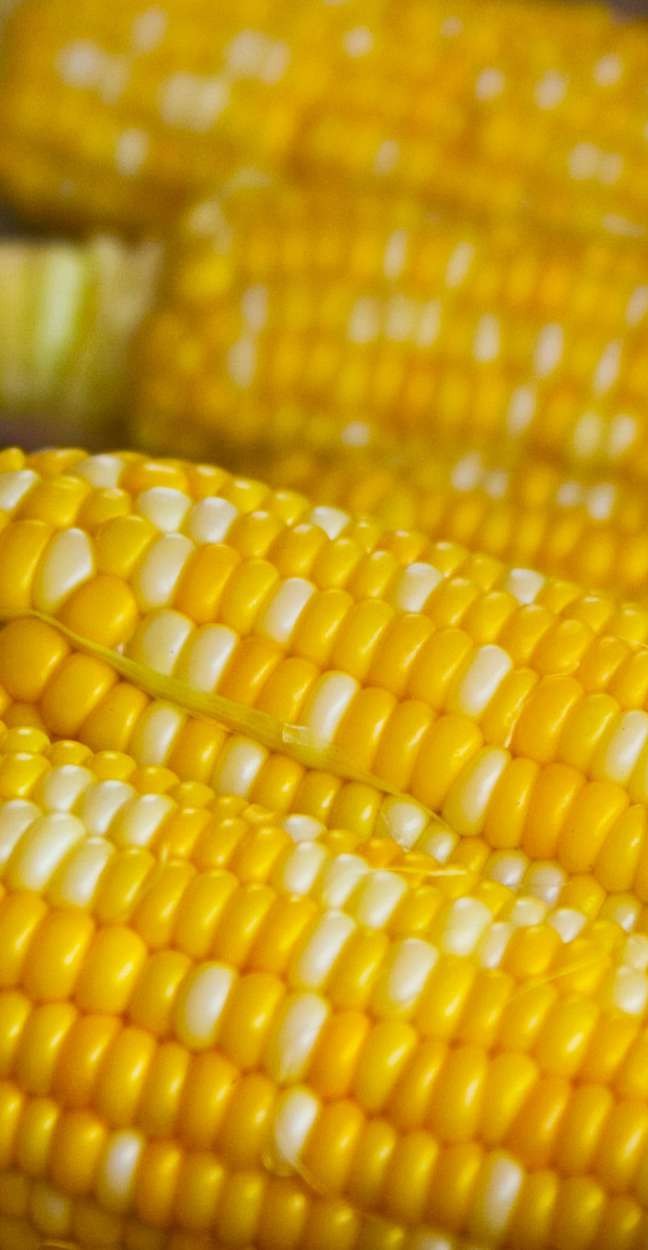 05
Особенность  биокорректоров
ОВОЩИ, ФРУКТЫ И ЗЕРНОВЫЕ  ПЕРЕРАБАТЫВАЮТСЯ ВМЕСТЕ	С КОЖУРОЙ  И СЕМЕНАМИ, ЧТО В РАЗЫ УВЕЛИЧИВАЕТ  ЦЕННОСТЬ ГОТОВЫХ ПРОДУКТОВ.
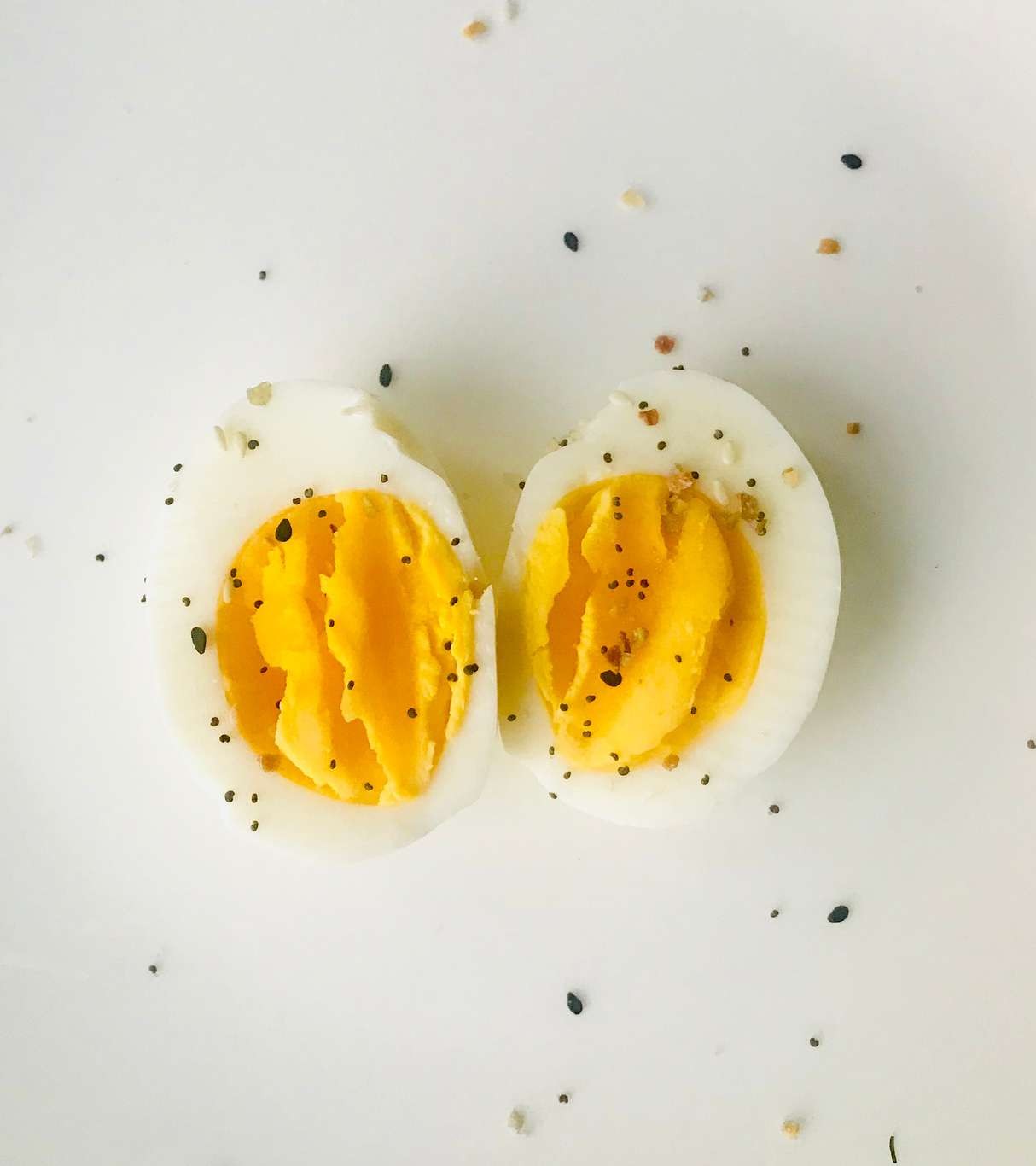 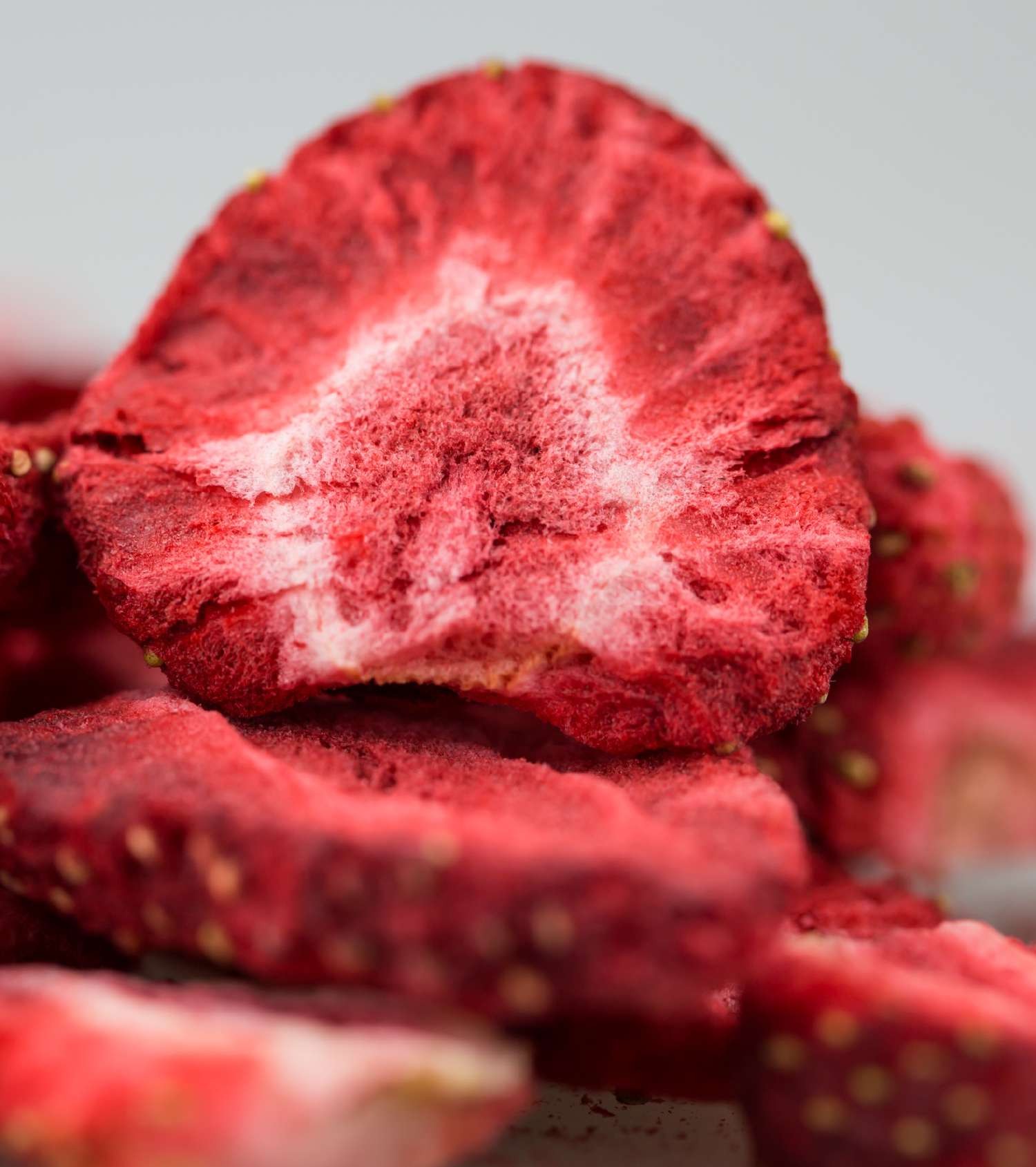 06
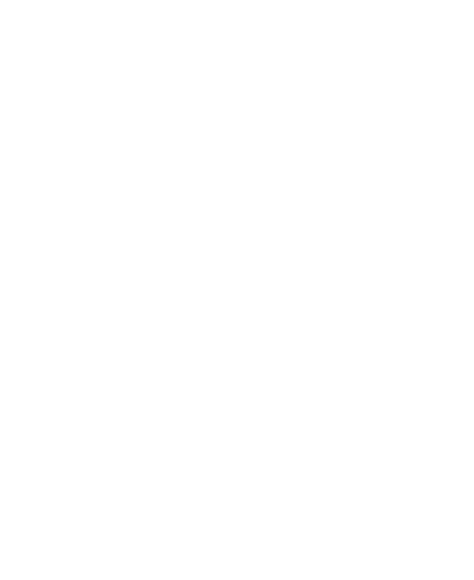 Концентрация  биологически		активных  веществ	увеличивается  в 8-12 раз, а степень их  усвоения		достигает  100%
ПРИМЕНЕНИЕ ТЕХНОЛОГИИ  ИЗМЕЛЬЧЕНИЯ ПРИ КРИТИЧЕСКИ
НИЗКИХ ТЕМПЕРАТУРАХ ПОЗВОЛЯЕТ ОСЛАБИТЬ МОЛЕКУЛЯРНЫЕ СВЯЗИ.
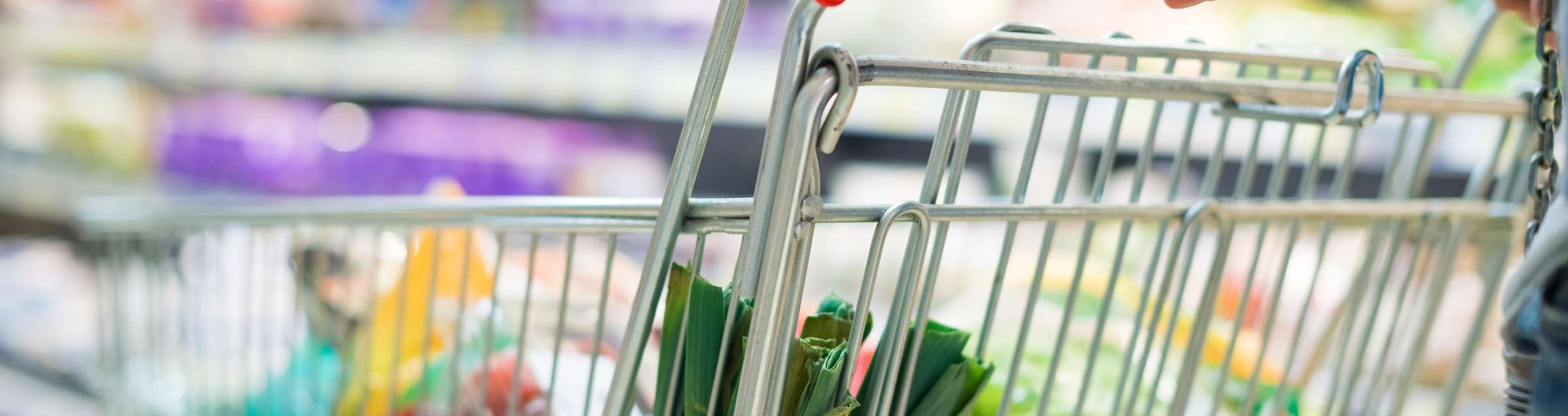 07
Срок годности биокорректоров  18 месяцев без использования  красителей и консервантов.
ХРАНИТЬ ПРИ t	ОТ 0 ДО 25°C И  ОТНОСИТЕЛЬНОЙ ВЛАЖНОСТИ ДО 75%
08
Эффективность  лечебного эффекта  биокорректоров  доказана клинически
160	КЛИНИЧЕСКИХ ИССЛЕДОВАНИЙ
150	КАНДИДАТСКИХ ДИССЕРТАЦИЙ
10	ДОКТОРСКИХ ИССЕРТАЦИЙ
200	НАУЧНЫХ ПУБЛИКАЦИЙ
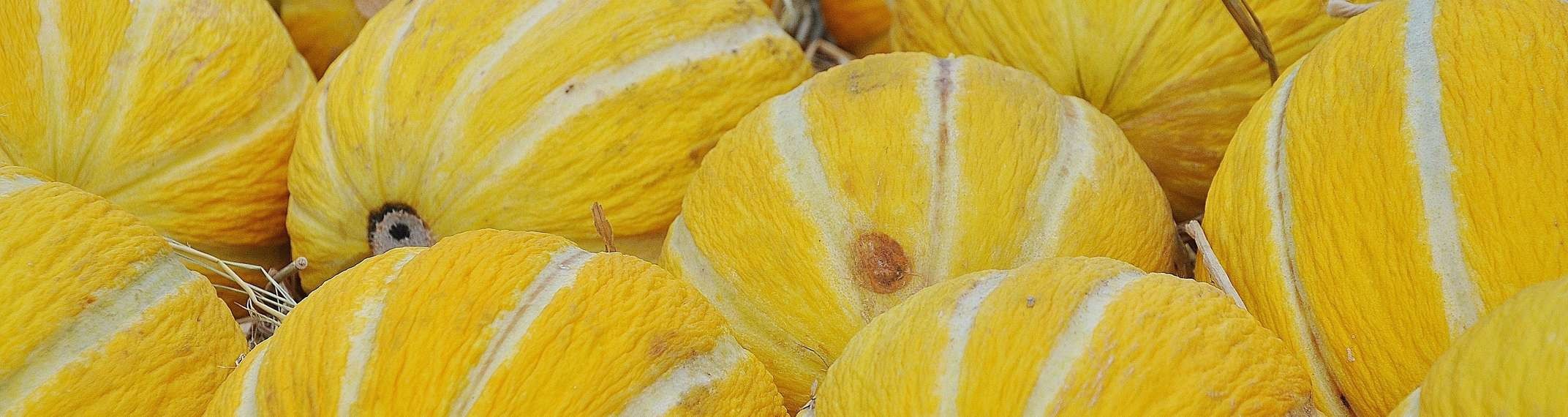 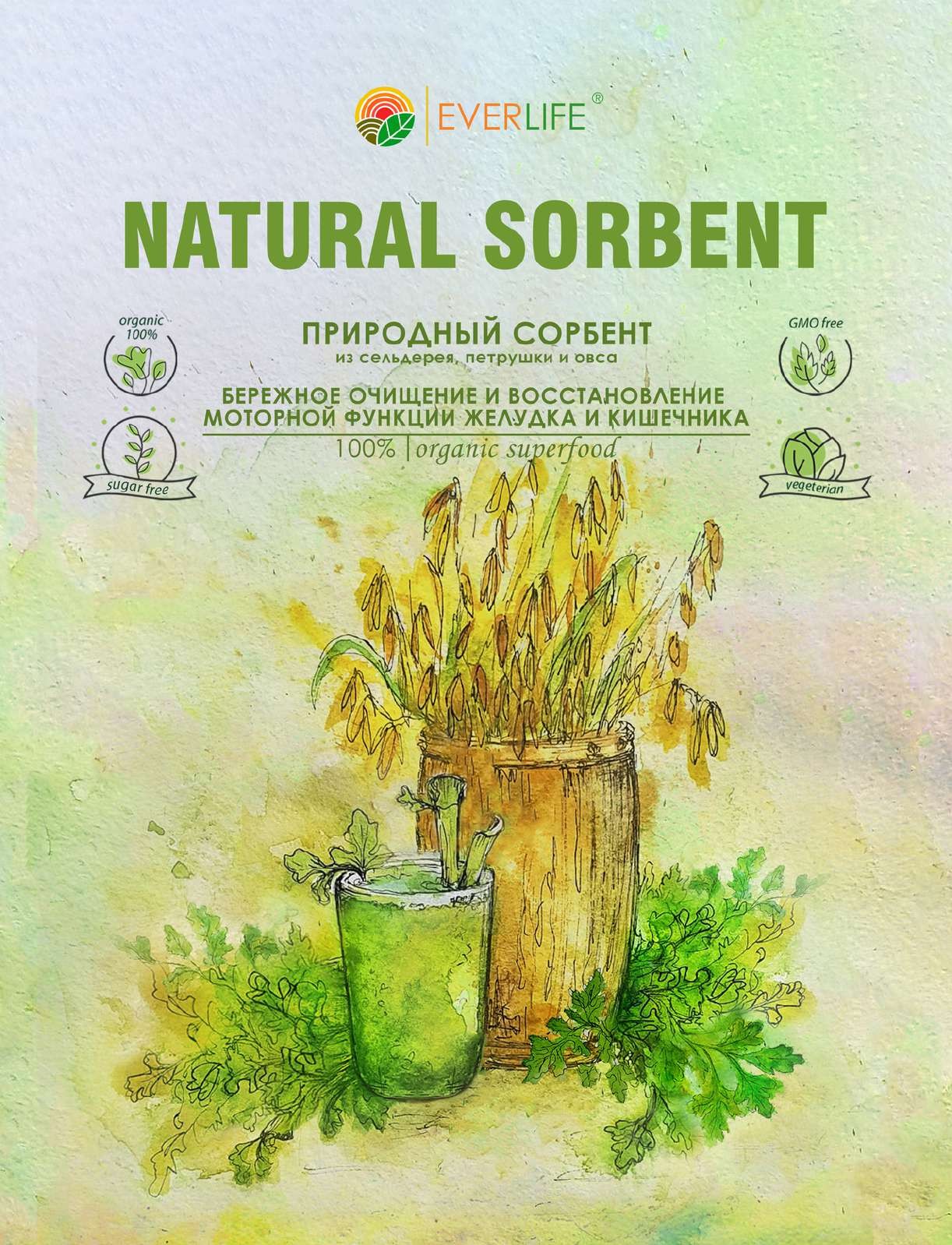 09
ПРИРОДНЫЙ СОРБЕНТ
ВОССТАНОВЛЕНИЕ РАБОТЫ  ПОДЖЕЛУДОЧНОЙ ЖЕЛЕЗЫ,  ПЕЧЕНИ И ЖЕЛЧЕВЫВОДЯЩИХ  ПУТЕЙ
МЯГКОЕ ОЧИЩЕНИЕ  КИШЕЧНИКА И ЛЕЧЕНИЕ  ДИСБАКТЕРИОЗА
СОСТАВ: ОВЕС ЗЕРНА, ЗЕЛЕНЬ СЕРДЕРЕЯ,  ЗЕЛЕНЬ ПЕТРУШКИ.
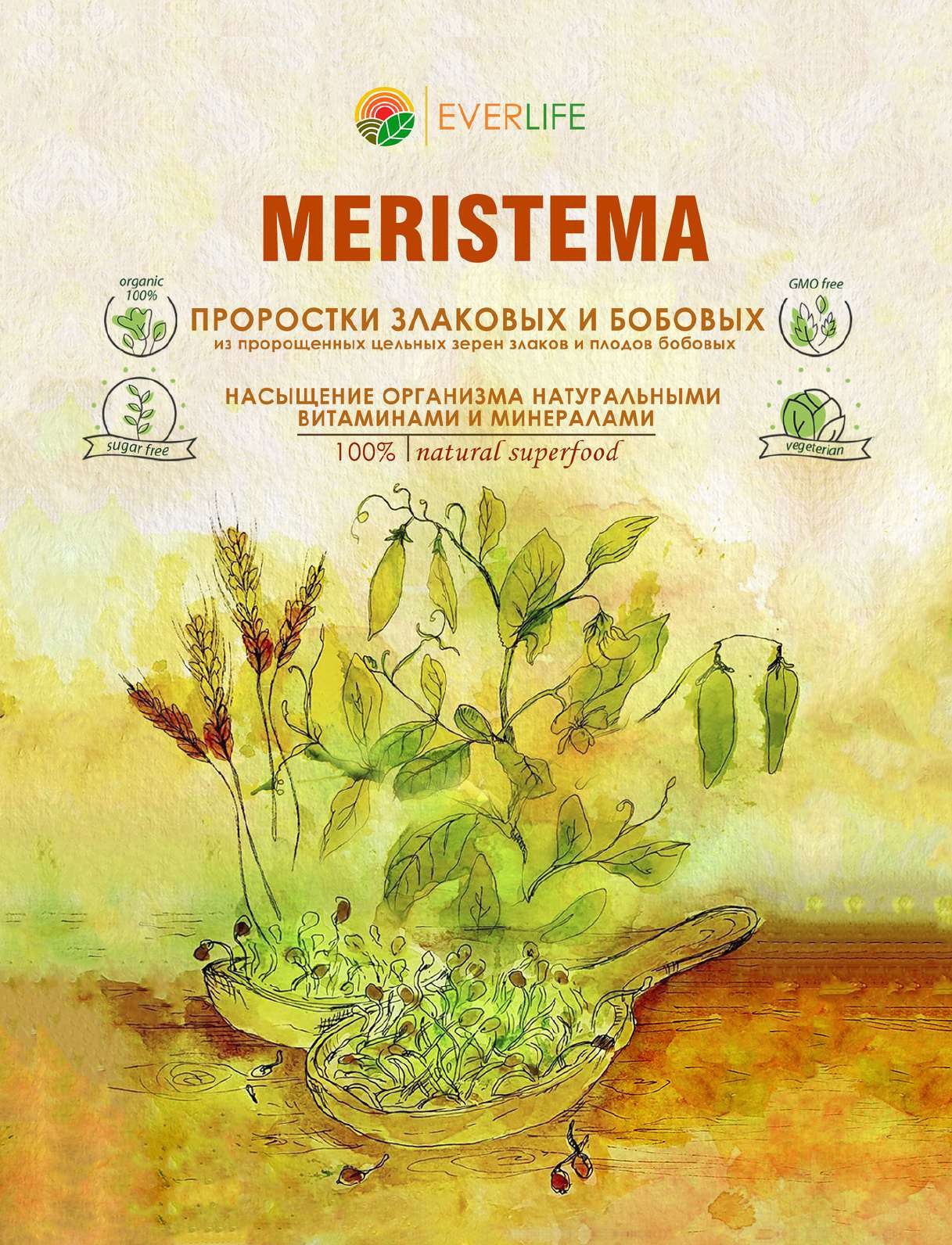 10
МЕРИСТЕМА
НАСЫЩЕНИЕ ОРГАНИЗМА  ВИТАМИНАМИ И  МИКРОЭЛЕМЕНТАМИ
ЗАЩИТА ОТ ВИРУСОВ  УКРЕПЛЕНИЕ ИММУНИТЕТА
ПОХУДЕНИЕ, НОРМАЛИЗАЦИЯ  ВЕСА
СОСТАВ: ПРОРОЩЕННАЯ РОЖЬ,  ПРОРОЩЕННАЯ ПШЕНИЦА,  ПРОРОЩЕННЫЙ НУТ, ПРОРОЩЕННЫЙ  ЯЧМЕНЬ, ПРОРОЩЕННАЯ ЧЕЧЕВИЦА.
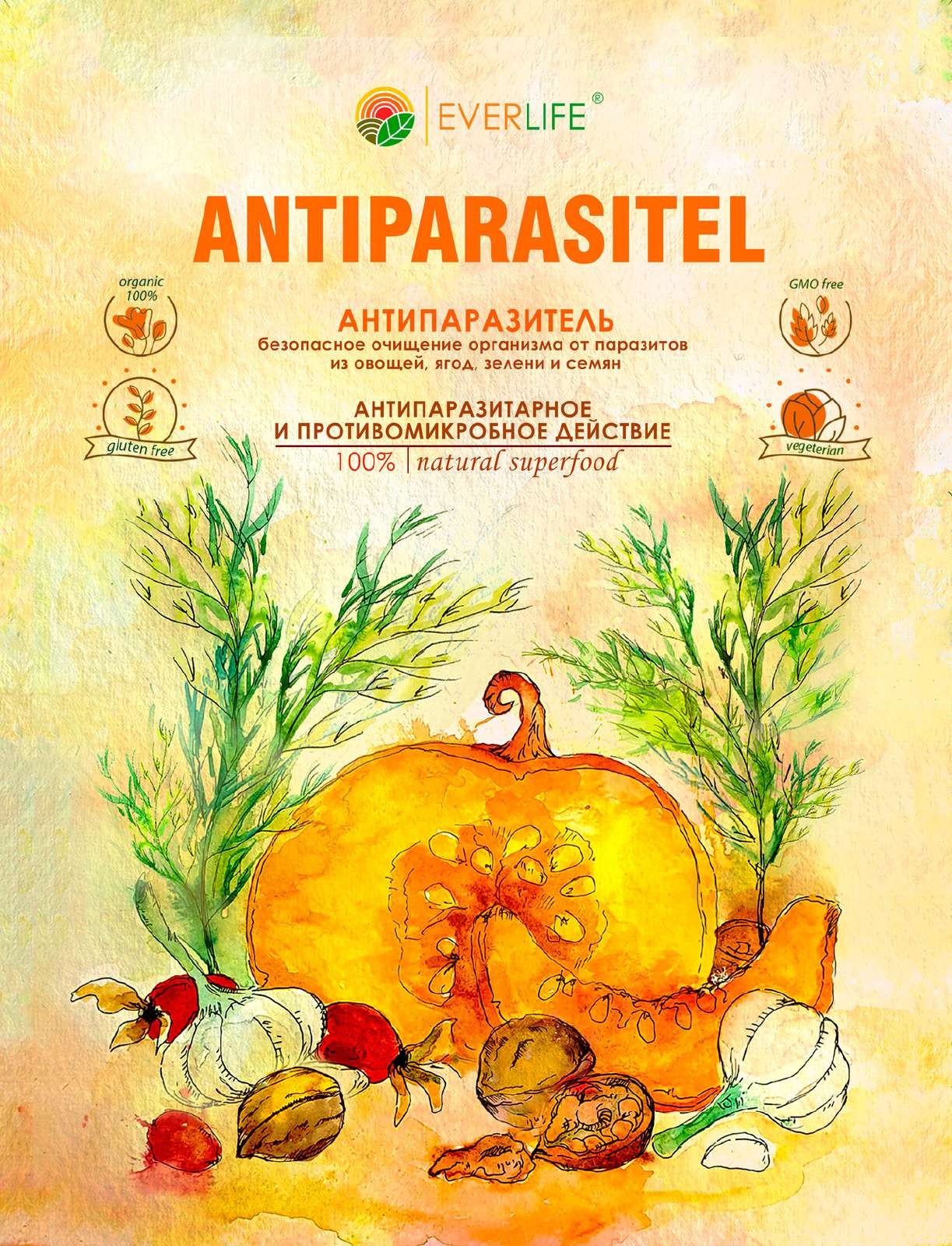 11
АНТИПАРАЗИТЕЛЬ
ВЫВЕДЕНИЕ ВСЕХ ВИДОВ  ПАРАЗИТОВ И ГРИБКОВ
ПОВЫШЕНИЕ ЗАЩИТНЫХ СВОЙСТ  СЛИЗИСТОЙ ОБОЛОЧИ ЖКТ
ОЧИЩЕНИЕ ОТ ТОКСИЧНЫХ  ВЕЩЕСТВ, ПРОИЗВОДИМЫХ  ПАРАЗИТАМИ
СОСТАВ: ШИПОВНИК, СЕМЕНА ТЫКВЫ, УКРОП,  ЧЕСНОК, ПЕРЕГОРОДКИ ГРЕЦКИХ ОРЕХОВ.
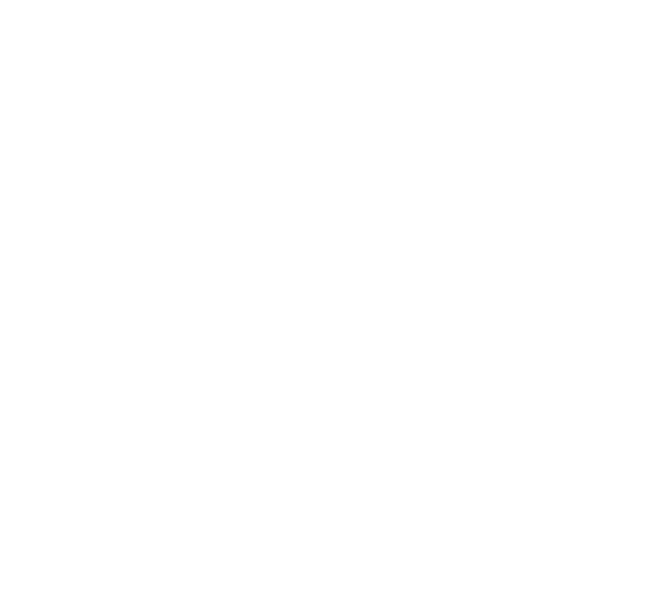 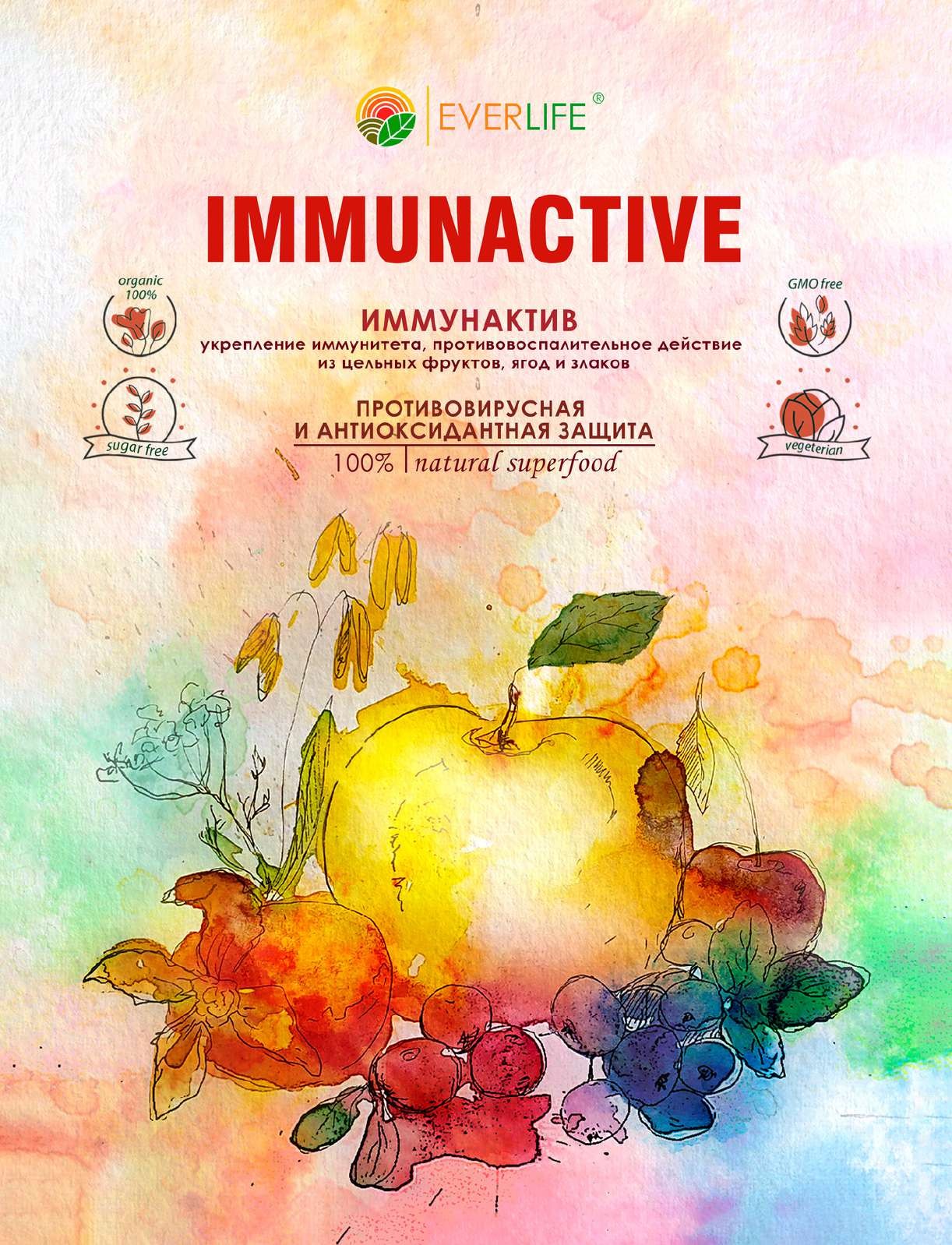 12
ИММУНАКТИВ
УСИЛЕНИЕ ЗАЩИТНЫХ СИЛ  ОРГАНИЗМА
ПРОФИЛАКТИКА ГРППА И ОРВИ,  БРОНХИТА, ПНЕВМОНИИ И  КОРОНОВИРУСА
ЛЕЧЕНИЕ ВИРУСНЫХ И  БАКТЕРИАЛЬНЫХ ИНФЕКЦИЙ
СОСТАВ: ЧЕРНЫЙ ТМИН, АРОНИЯ, БРУСНИКА,  К КВА, ШИПОВНИК, КРЫЖОВНИК, ВИШНЯ,  ЧЕРНАЯ СМОРОДИНА, ОВЕС, ЯБЛОКО.
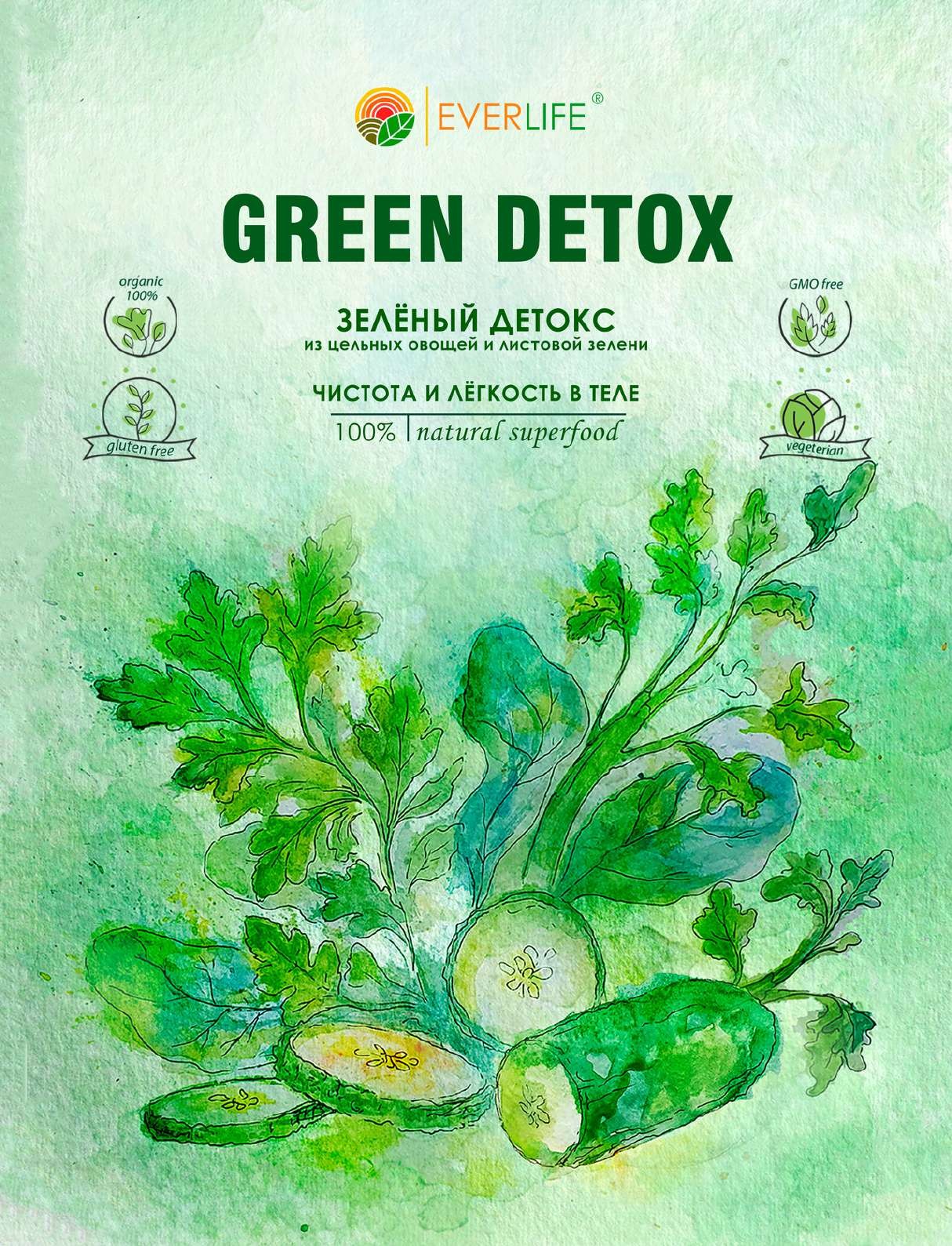 13
ЗЕЛЕНЫЙ ДЕТОКС
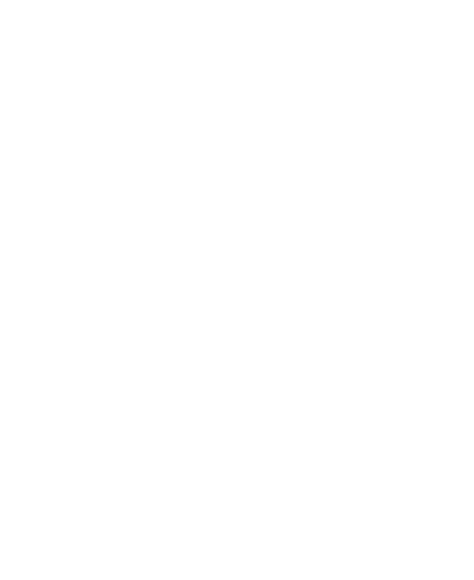 ОЧИЩЕНИЕ И ОМОЛОЖЕНИЕ  ОРГАНИЗМА
ПРОФИЛАКТИКА И ЛЕЧЕНИЕ  ОНКОЛОГИИ
НАСЫЩЕНИЕ ОРГАНИЗМА  ВИТАМИНАМИ И МИНЕРАЛАМИ
НОРМАЛИЗАЦИЯ ВЕСА
СОСТАВ: ШПИНАТ, КИНОА, СЕЛЬДЕРЕЙ,  ПЕТРУШКА, АМАРАНТ, ОГУРЕЦ.
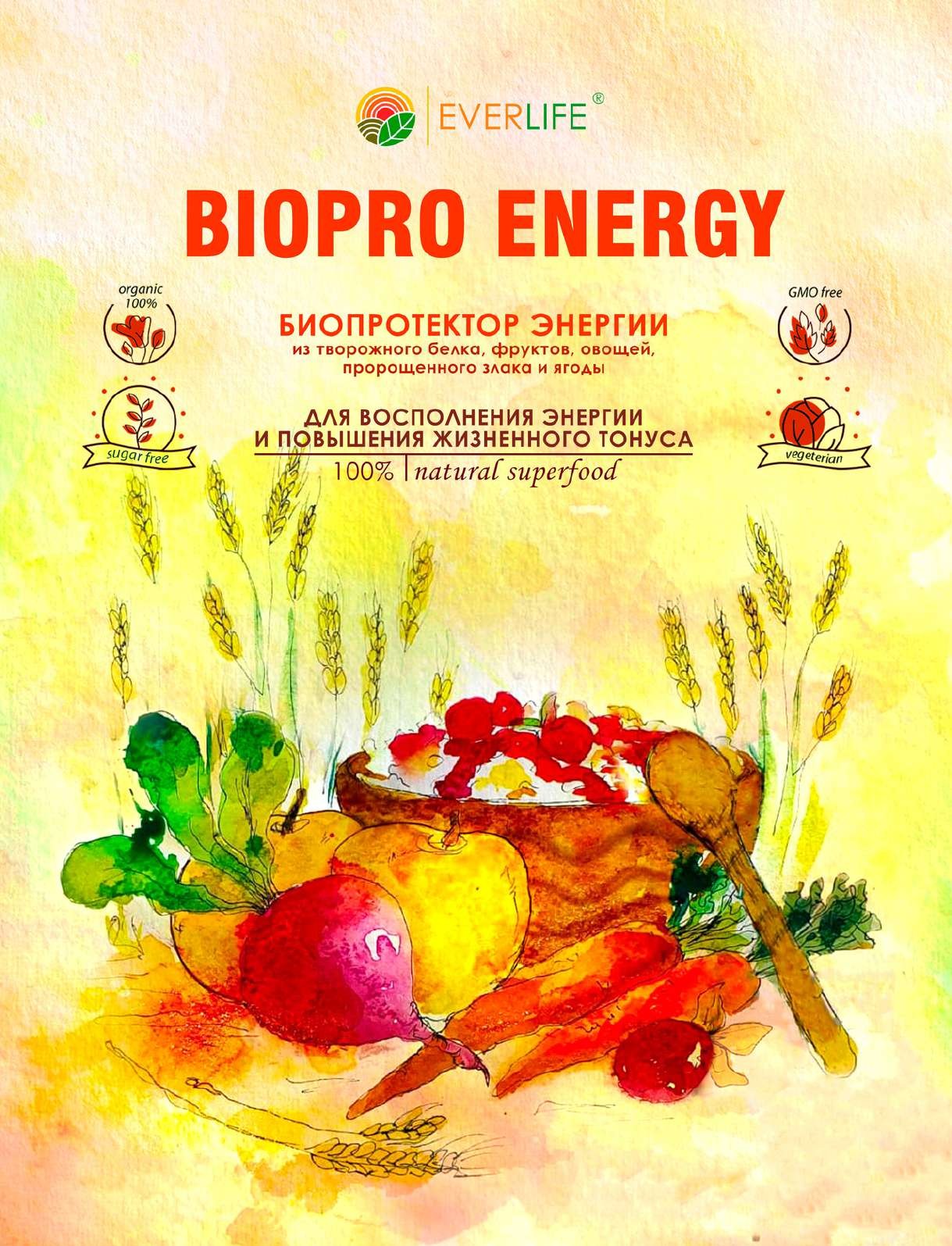 14
БИОПРОТЕКТОР ЭНЕРГИИ
НАСЫЩАЕТ ОРГАНИЗМ  КАЧЕСТВЕННЫМ БЕЛКОМ И  ВИТАМИНАМИ
НОРМАЛИЗУЕТ ПИЩЕВАРЕНИЕ
РЕШАЕТ ПРОБЛЕМУ БЕЛКОВО-  ЭНЕРГЕТИЧЕСКОЙ  НЕДОСТАТОЧНОСТИ
СОСТАВ: ТВОРОЖНЫЙ БЕЛОК, ШИПОВНИК,  ЯБЛОКО, МОРКОВЬ, КУРАГА, СВЕКЛА,  ПШЕНИЦА ПРОРОЩЕННАЯ.
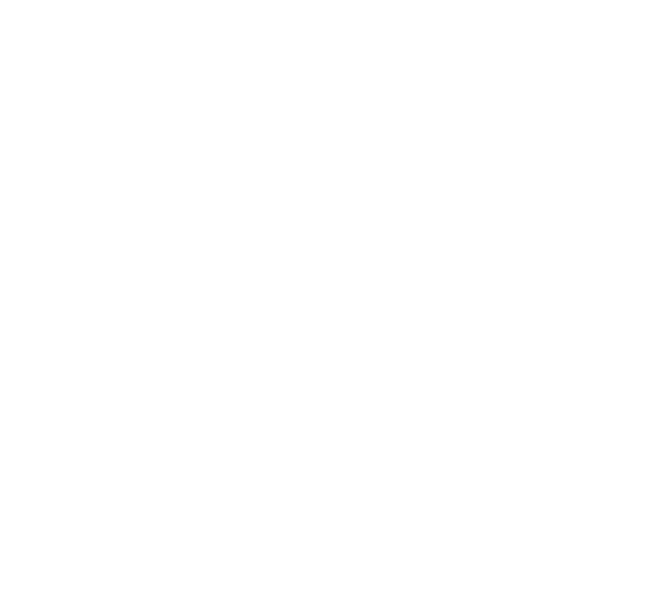 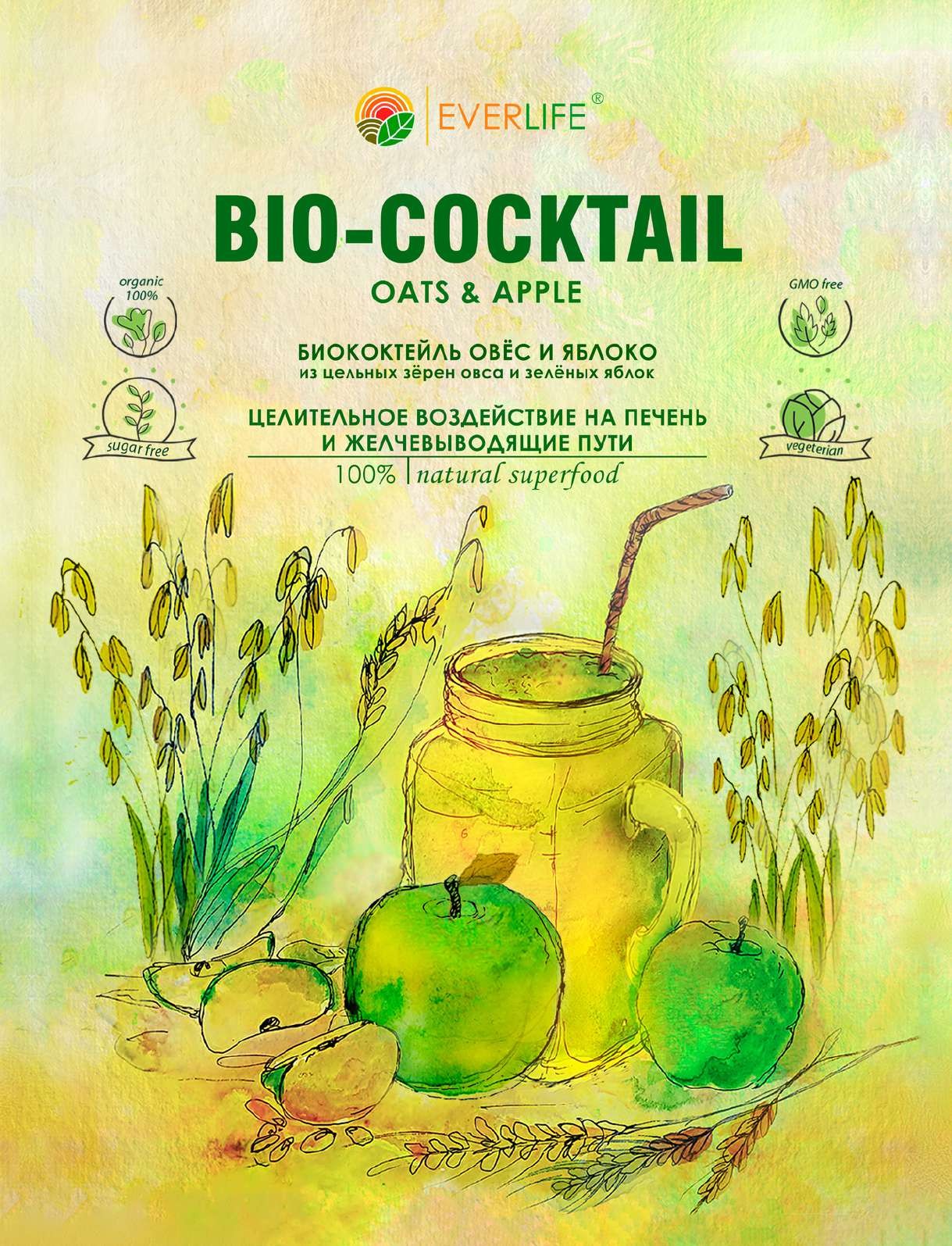 15
БИО-КОКТЕЛЬ
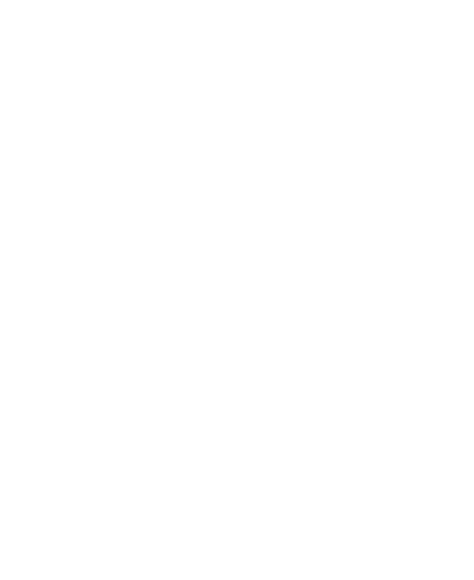 ЗАЖИВЛЕНИЕ ЯЗВ И ЭРОЗИЙ  ЖЕЛУДКА И 12-ПЕРСТНОЙ  КИШКИ
ПРЕКРАЩЕНИЕ ВОСПАЛЕНИЯ  ПРИ ГАСТРИТЕ, СНЯТИЕ  ИЗЖОГИ
ВОССТАНОВЛЕНИЕ ФУНКЦИИ  ЖЕЛЧЕВЫВОДЯЩИХ ПУТЕЙ
СОСТАВ: ОВЕС ЗЕРНА, ЯБЛОКО ЗЕЛЁНОЕ.
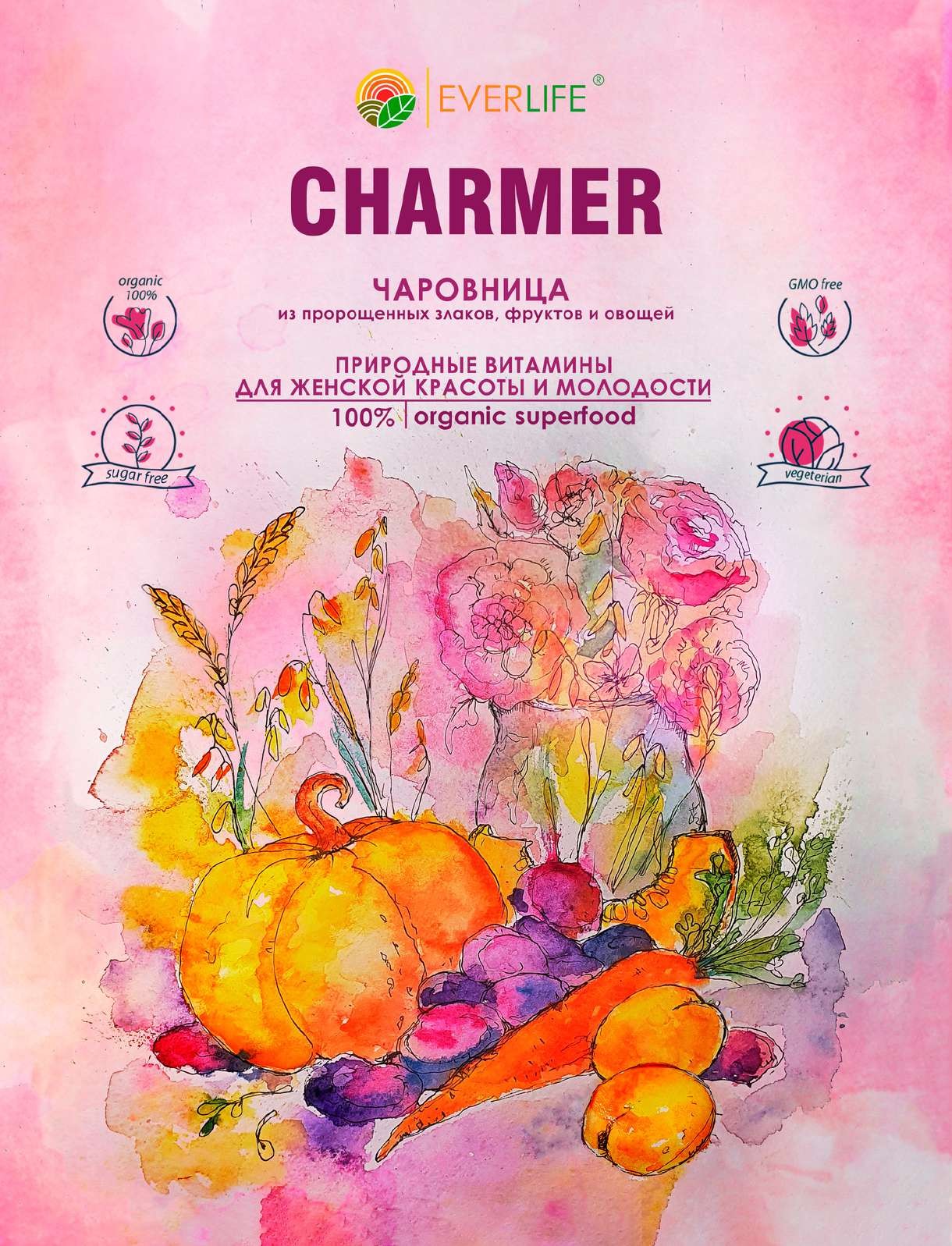 16
ЧАРОВНИЦА
ПОВЫШЕНИЕ ГУСТОТЫ И  УПРУГОСТИ ВОЛОС
ОМОЛОЖЕНИЕ КОЖИ,  УКРЕПЛЕНИЕ НОГТЕЙ
РАГЛАЖИВАНИЕ МОРЩИН,  ЛИФТИНГОВЫЙ ЭФФЕКТ
СОСТАВ: ЧЕРНОСЛИВ, АБРИКОС, ТЫКВА,  МОРКОВЬ, ПШЕНИЦА ПРОРОЩЕННАЯ, РОЖЬ  ПРОРОЩЕННАЯ, ЯЧМЕНЬ ПРОРОЩЕННЫЙ .
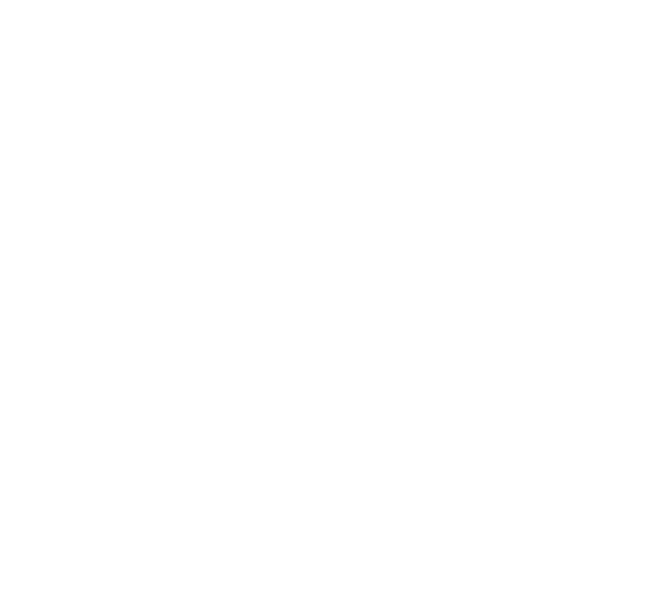 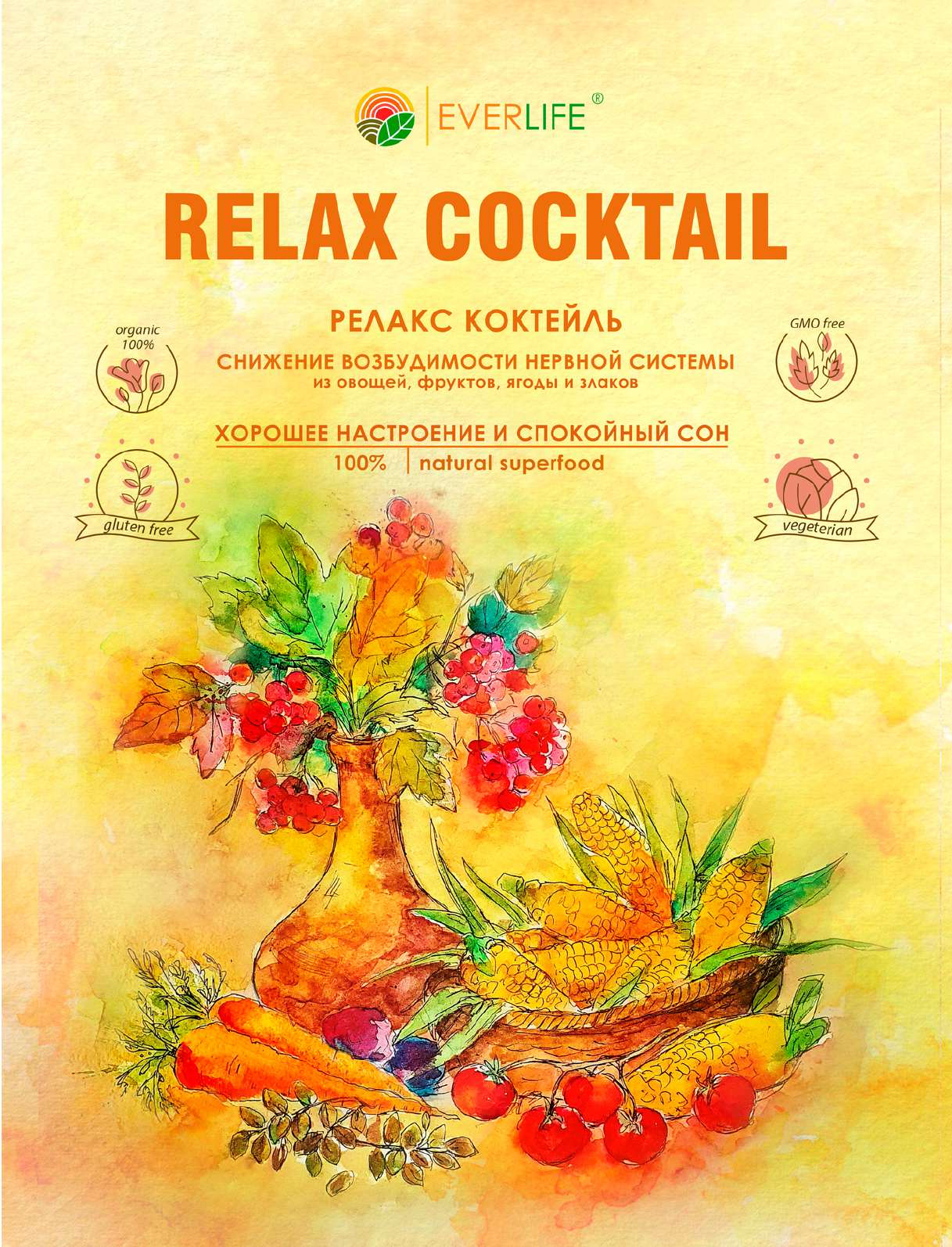 17
РЕЛАКС КОКТЕЙЛЬ
СНИЖЕНИЕ ВОЗБУДИМОСТИ  НЕРВНОЙ СИСТЕМЫ
УЛУЧШЕНИЕ КАЧЕСТВА СНА И  РАССЛАБЛЕНИЯ
УМЕНЬШЕНИЕ  РАЗДРАЖИТЕЛЬНОСТИ И  АГРЕСИВНОСТИ
СОСТАВ: КАЛИНА, ГРЕЧИХА, КУКУРУЗА,  ТОМАТ, МОРСКАЯ КАПУСТА, ЧЕРНОСЛИВ.
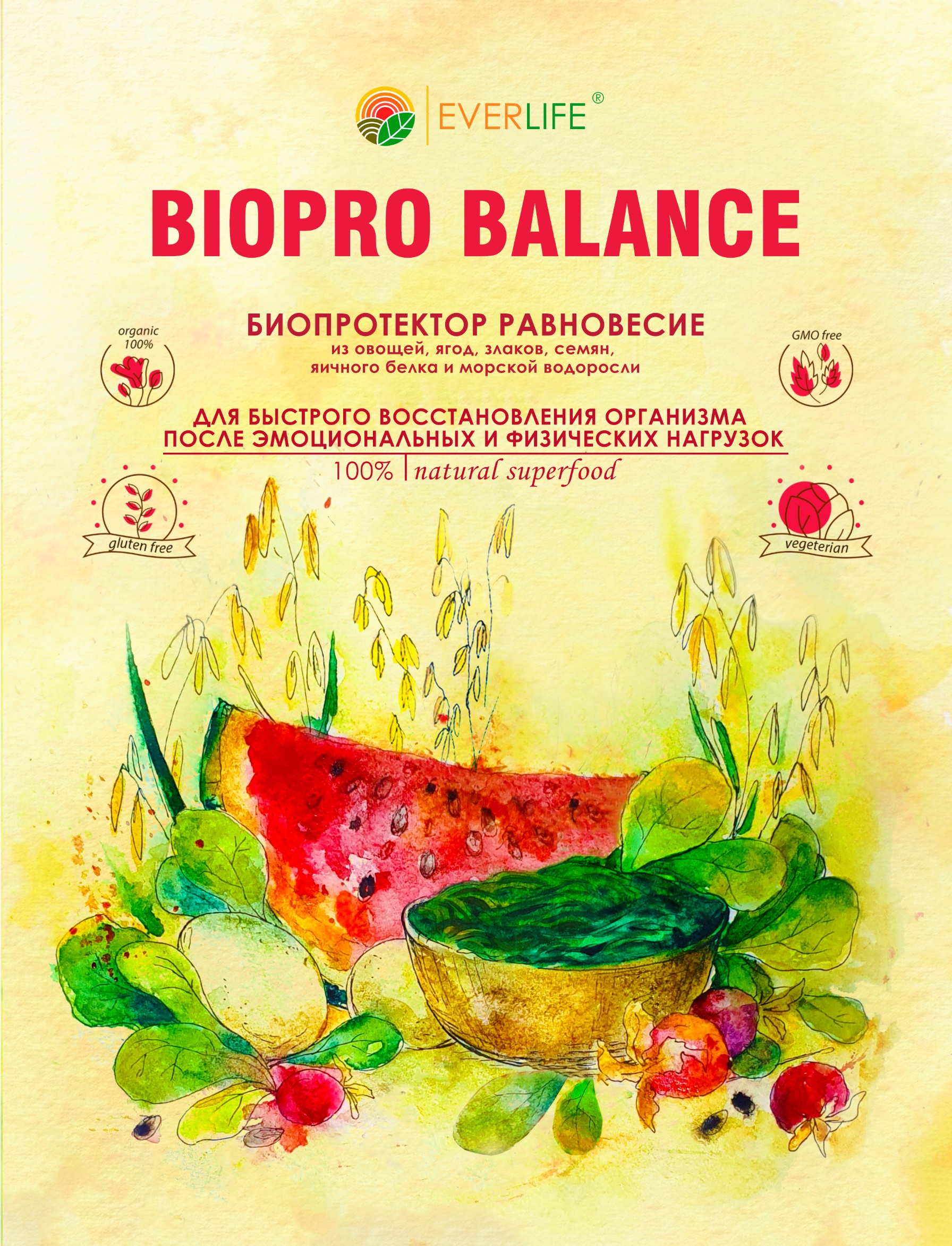 16
БИОПРОТЕКТОР РАВНОВЕСИЕ
НОРМАЛИЗАЦИЯ РАБОТЫ ГОРМОНАЛЬНЫХ И ФЕРМЕНТНЫХ СИСТЕМ

ПОВЫШЕНИЕ РЕГЕНЕРАТИВНЫХ СПОСОБНОСТЕЙ ОРГАНИЗМА

БЫСТРАЯ ЛИКВИДАЦИЯ ОКСИДАТИВНОГО СТРЕССА

СОСТАВ: МОРСКАЯ КАПУСТА, ШПИНАТ, СЕМЕНА АРБУЗА, ШИПОВНИК, ЯИЧНЫЙ БЕЛОК, ОВЁС .
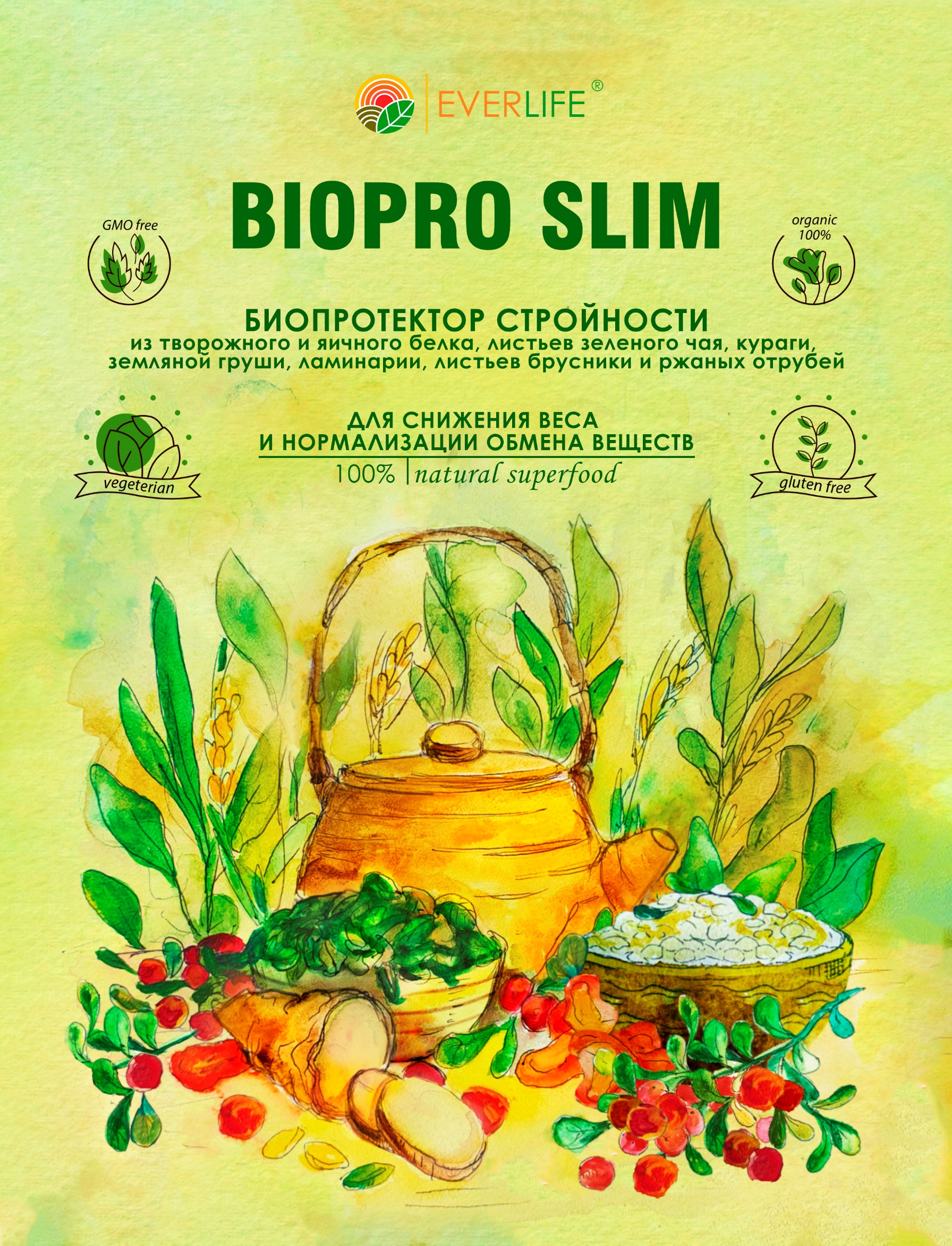 16
БИОПРОТЕКТОР СТРОЙНОСТИ
СНИЖЕНИЕ ВЕСА
СНИЖЕНИЕ УРОВНЯ САХАРА И ХОЛЕСТЕРИНА
НАСЫЩЕНИЕ БЕЛКАМИ И ВИТАМИНАМИ
НОРМАЛИЗАЦИЯ ОБМЕНА ВЕЩЕСТВ
СОСТАВ: ТВОРОЖНЫЙ БЕЛОК, ЛИСТ ЗЕЛЁНОГО ЧАЯ И БРУСНИКИ, КУРАГА, ТОПИНАМБУР, ЛАМИНАРИЯ, ОТРУБИ РЖАНЫЕ, ЯИЧНЫЙ ПРОТЕИН .
Биопротекторы Everlife -  секрет здорового питания
Пища должна быть лекарством, а 
лекарство - пищей.

                                   
                                     Гиппократ
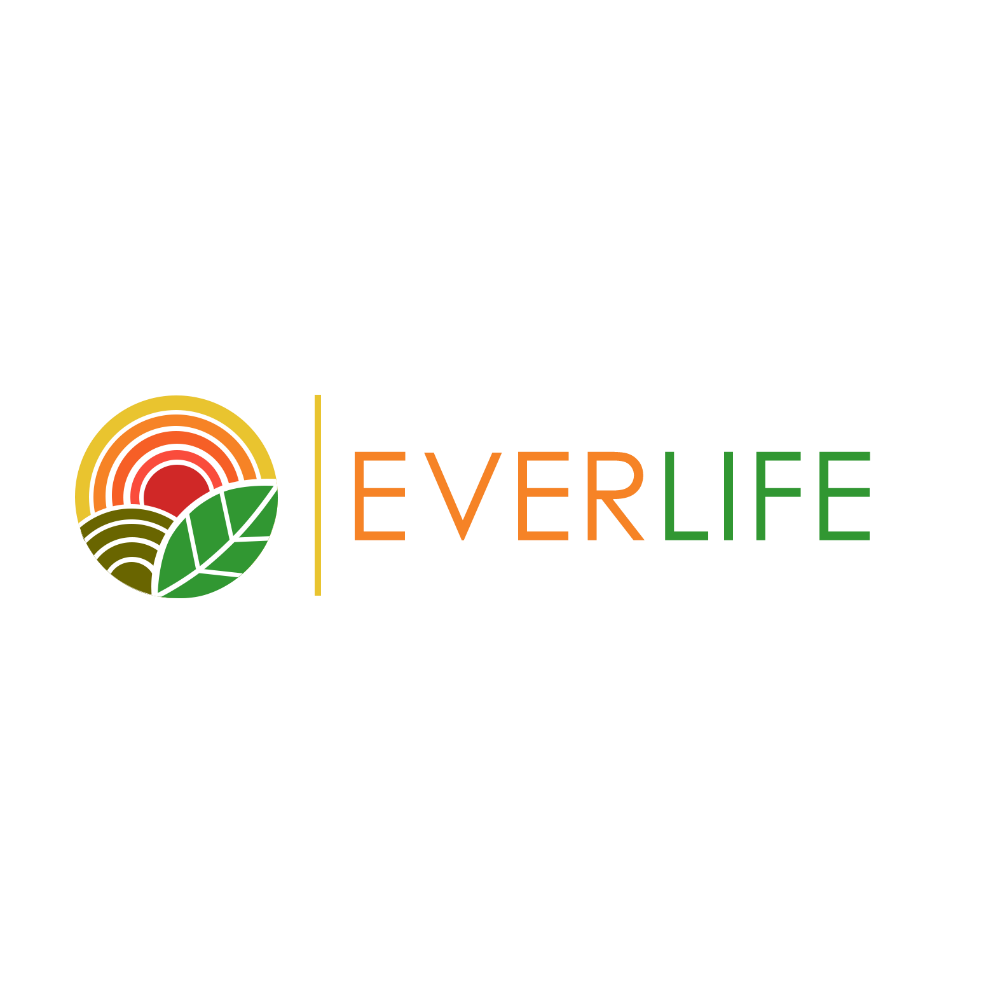 &
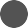 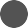 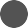 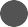 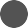